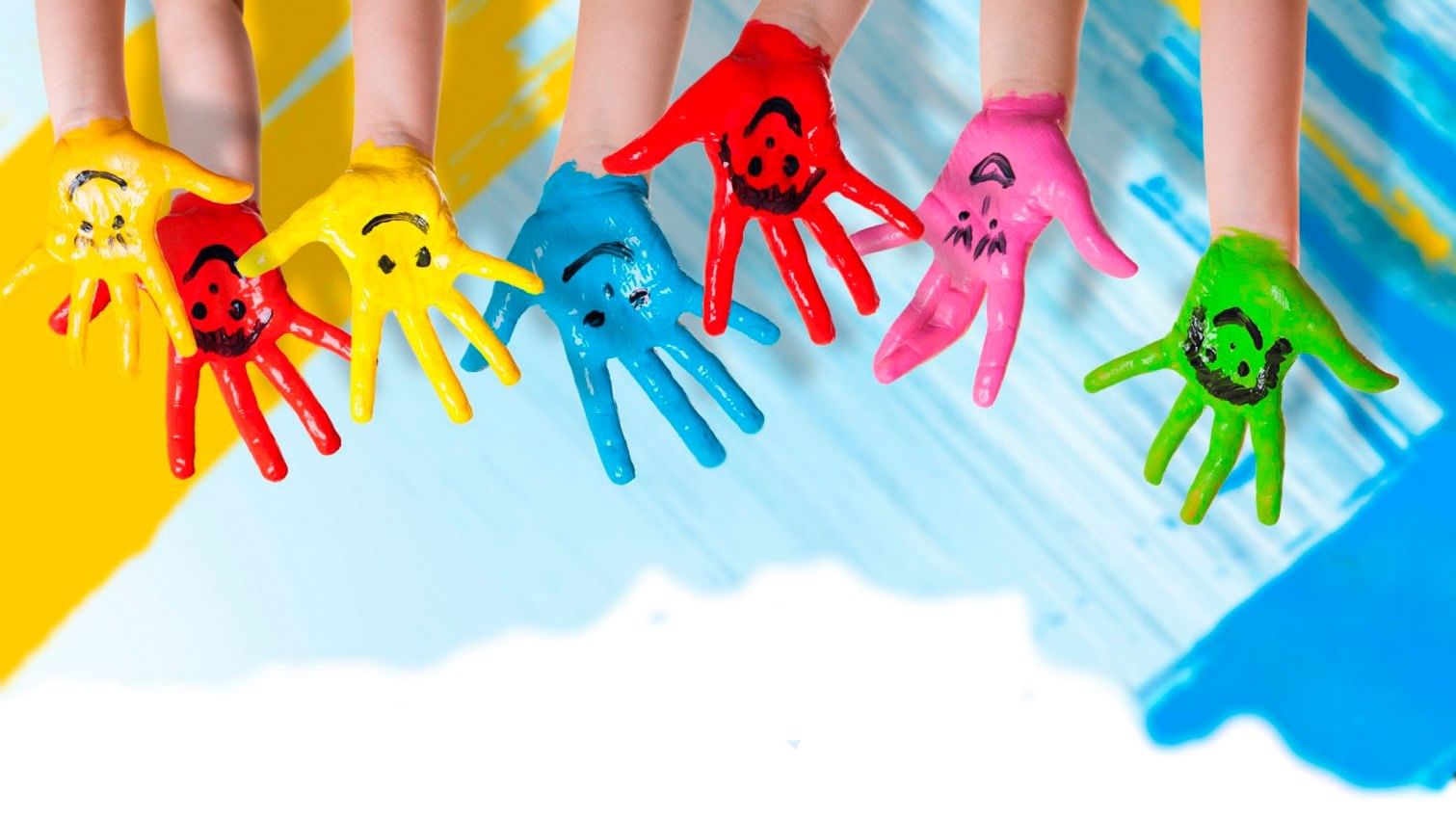 Кружок«Умелые ручки»
Воспитатель дошкольного подразделения
Дуброва Татьяна Владимировна
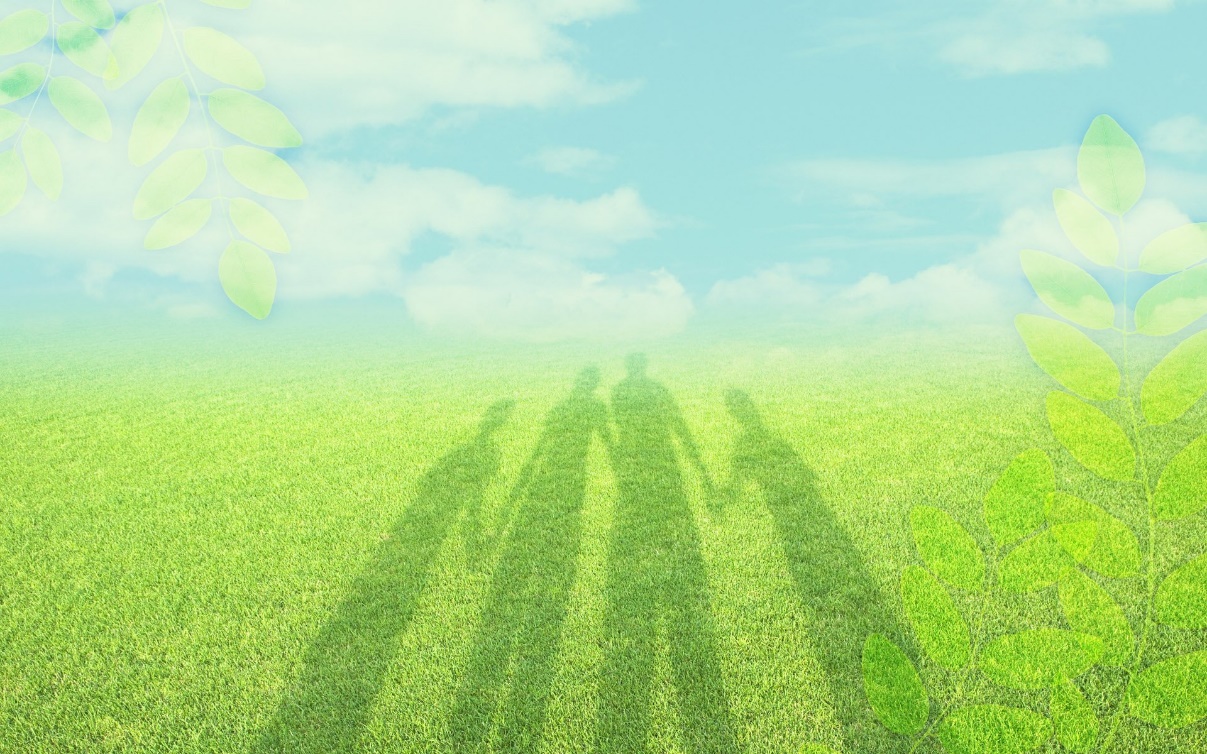 Использование приемов тестопластики в коррекционно-педагогической работе с детьми с ограниченными возможностями здоровья
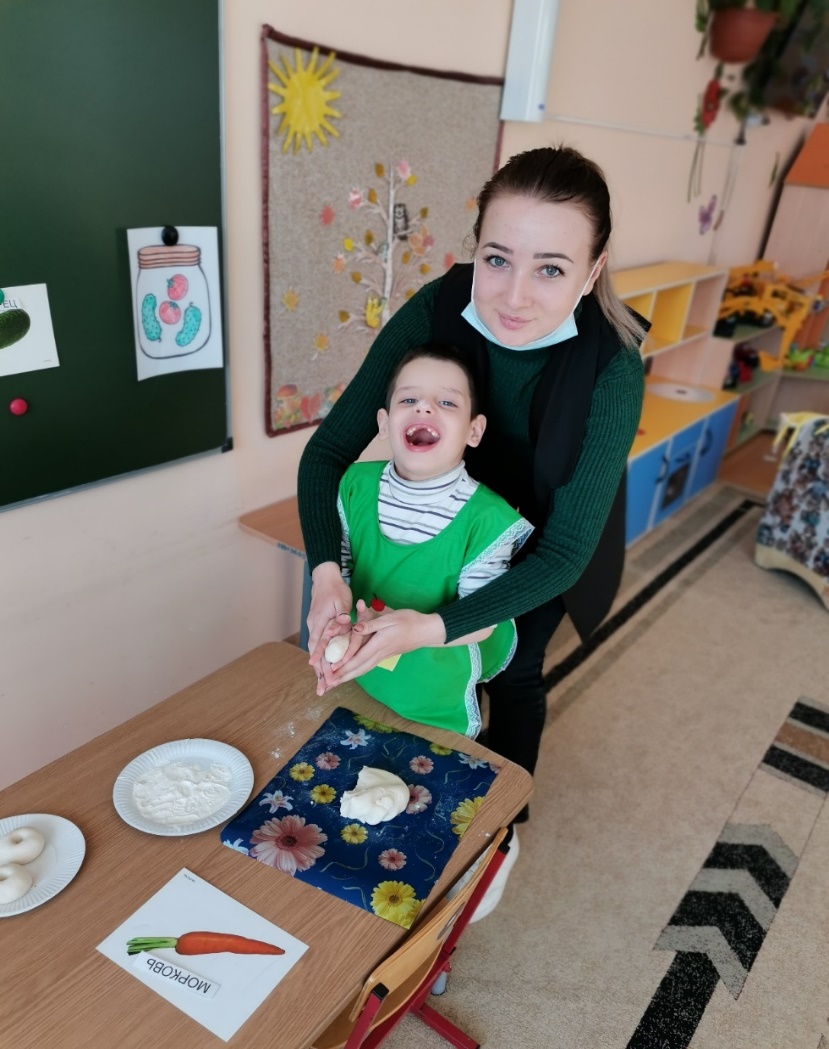 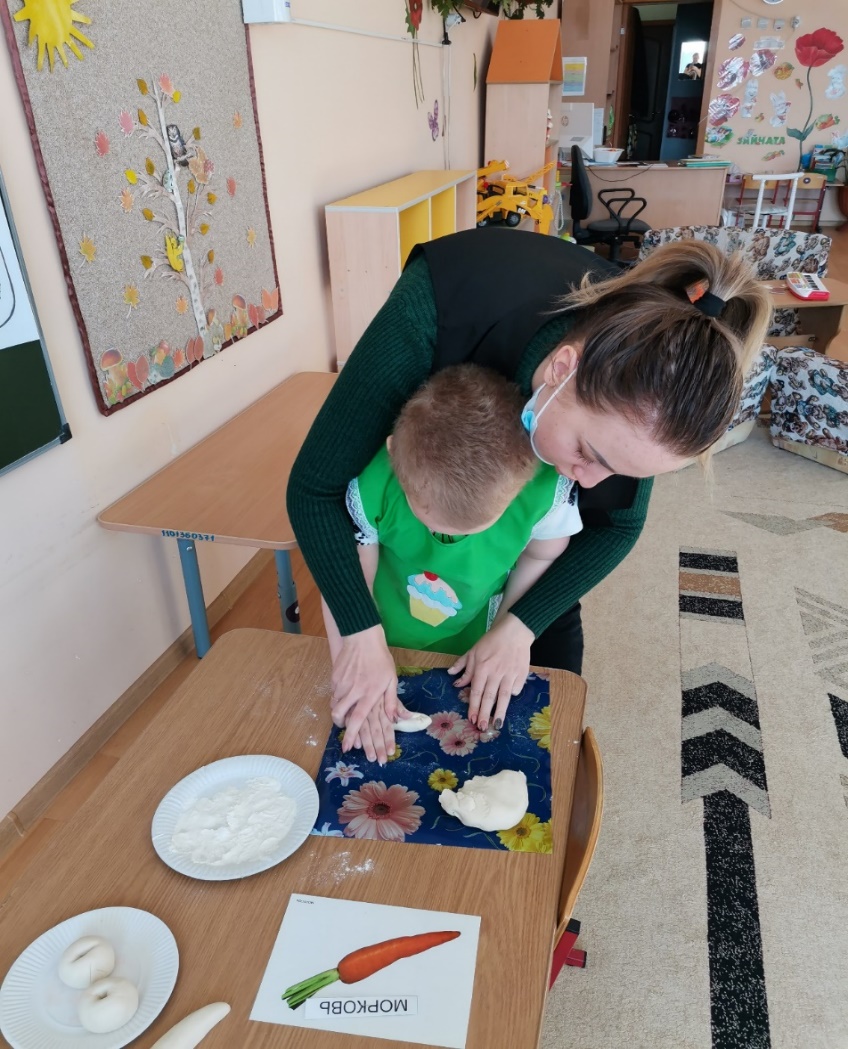 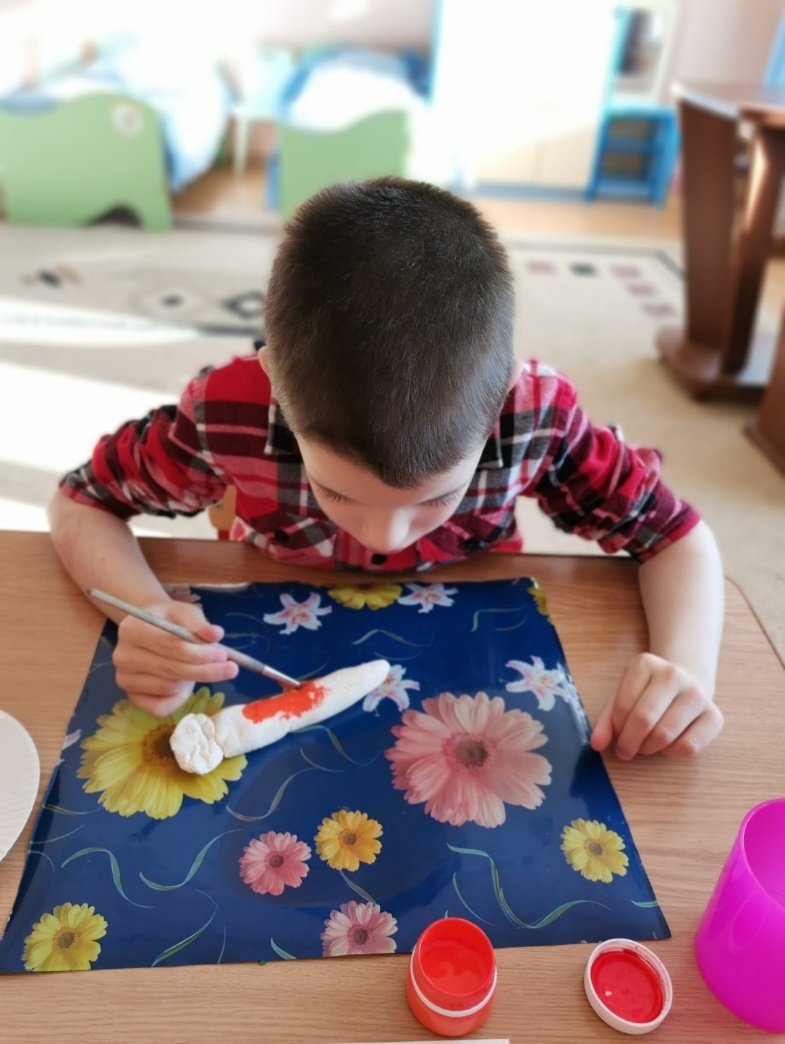 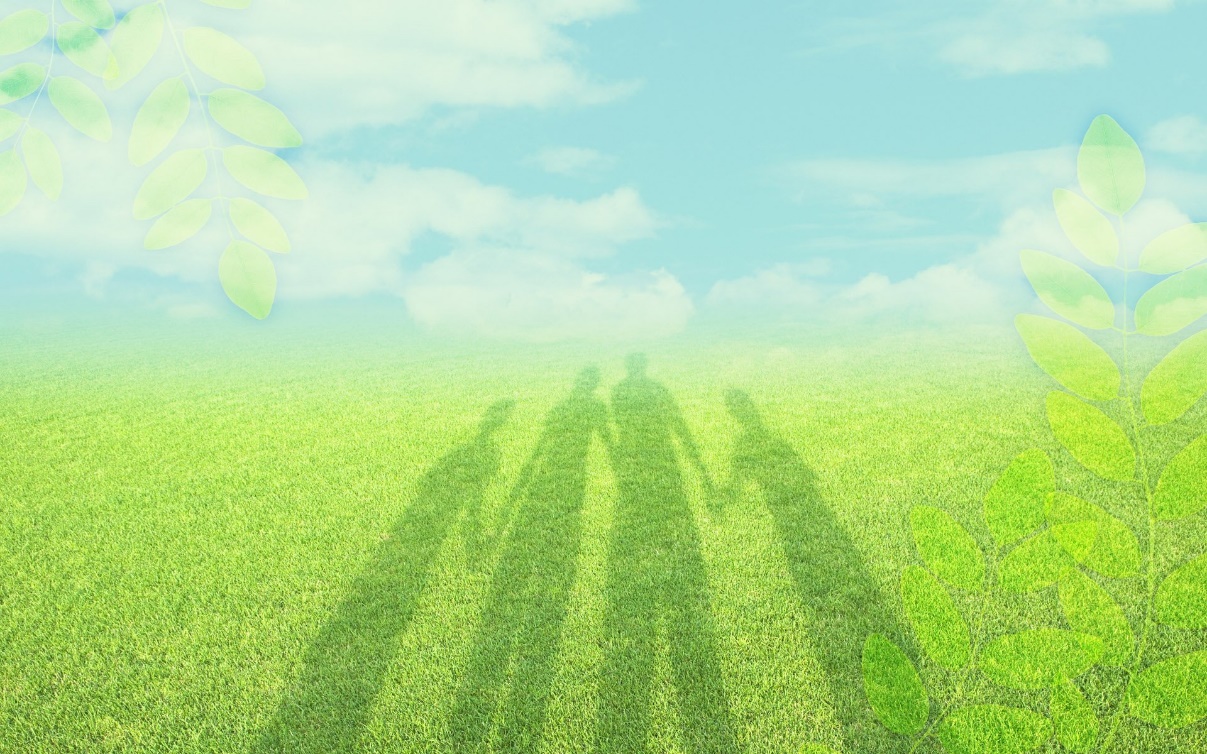 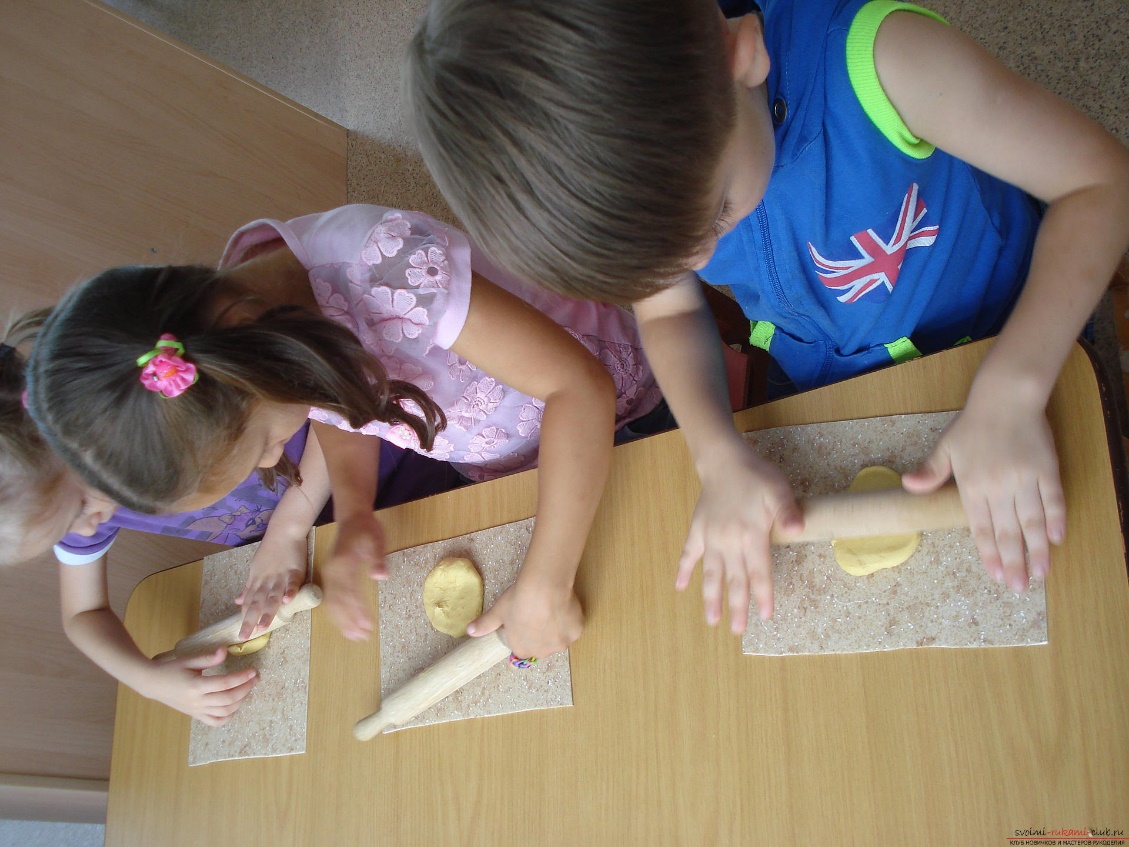 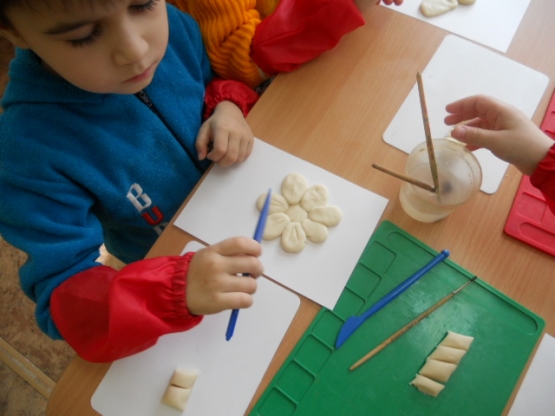 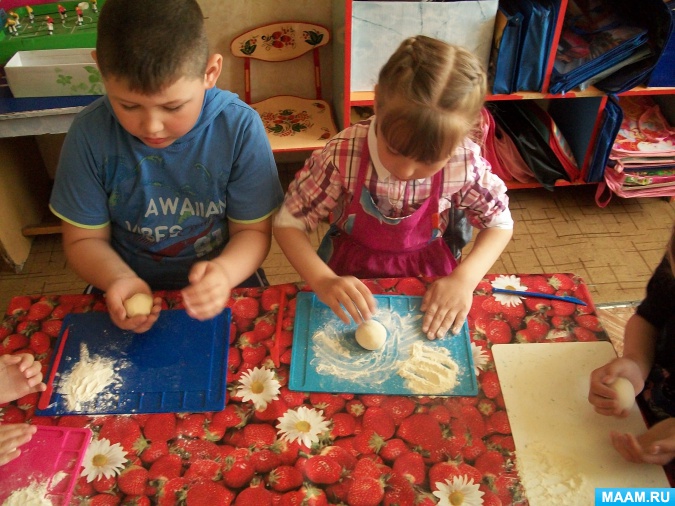 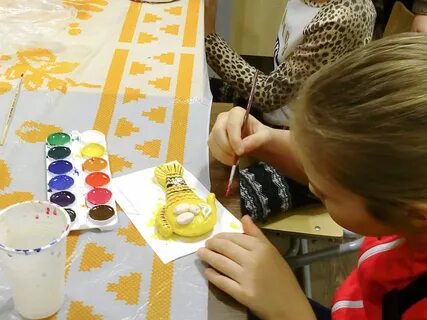 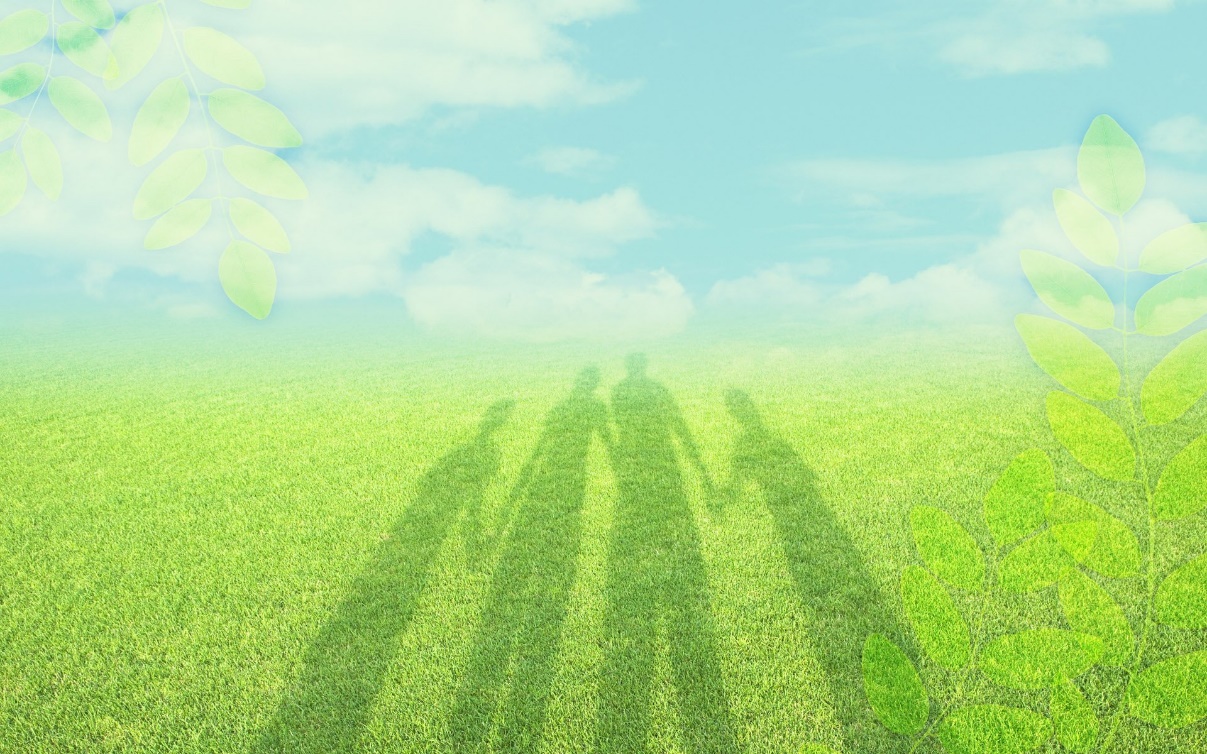 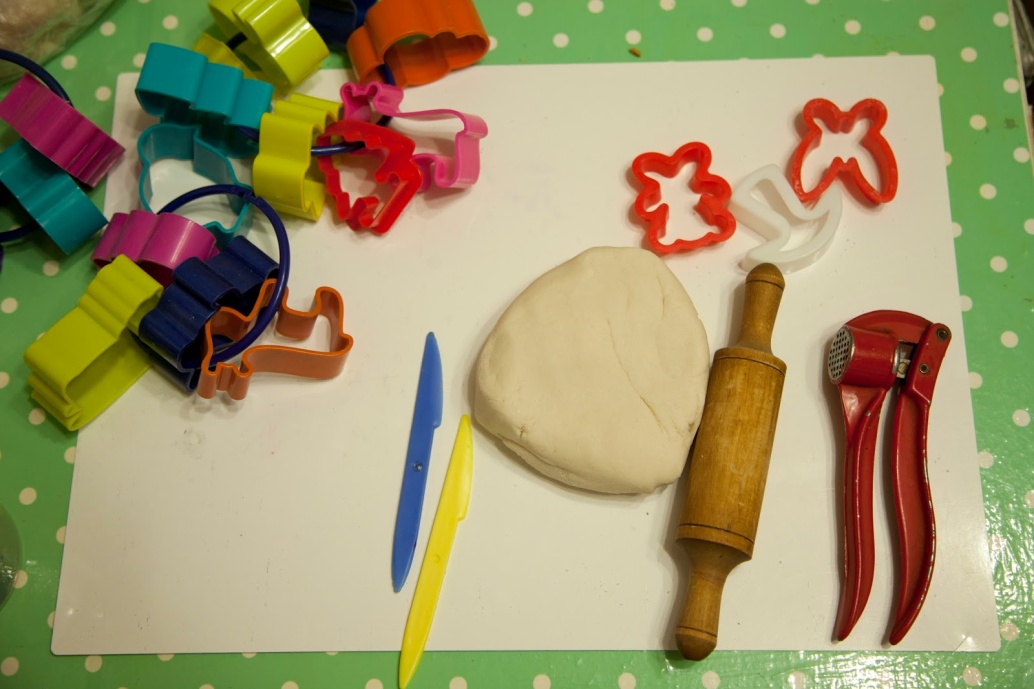 Тестопластика
Лепка из соленого теста.
развивает мелкую моторику рук(что ускоряет становлению речи);
улучшает эмоциональное состояние ребенка;
развивает воображение и мышление;
помогает накапливать сенсорный опыт тактильных ощущений;
учит взаимодействовать и адаптироваться в социуме.
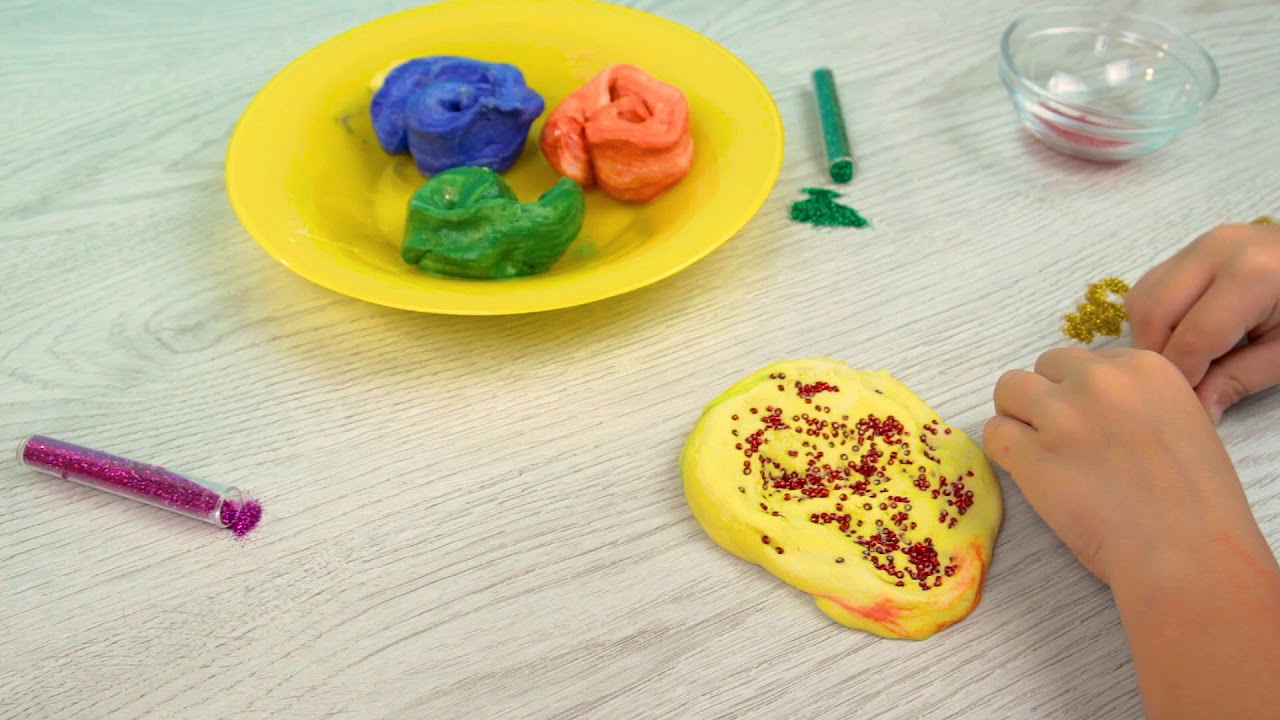 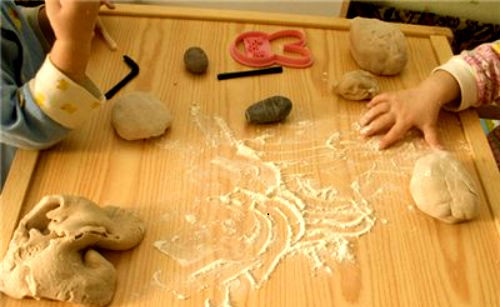 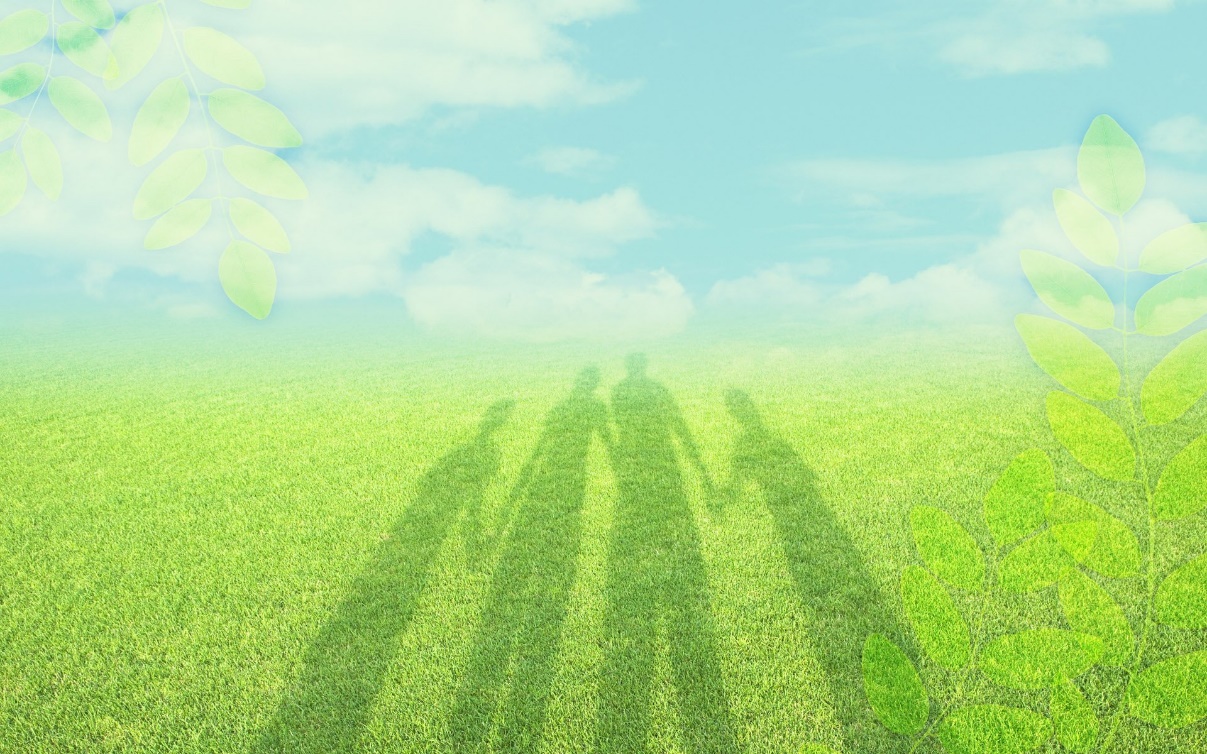 Цель: способствовать развитию сенсомоторных навыков у детей дошкольного возраста с нарушениями интеллекта через использование технологии тестопластики.
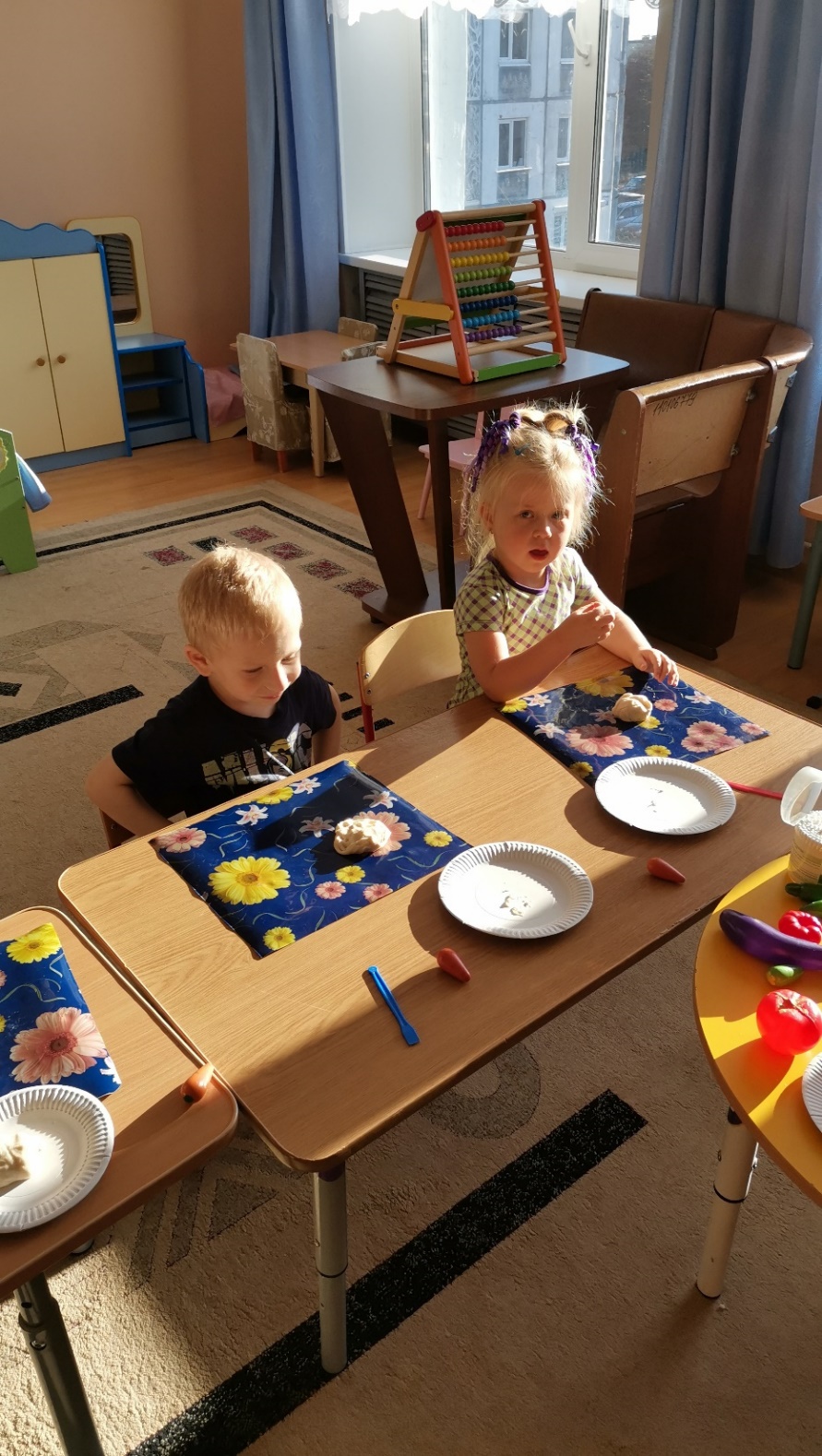 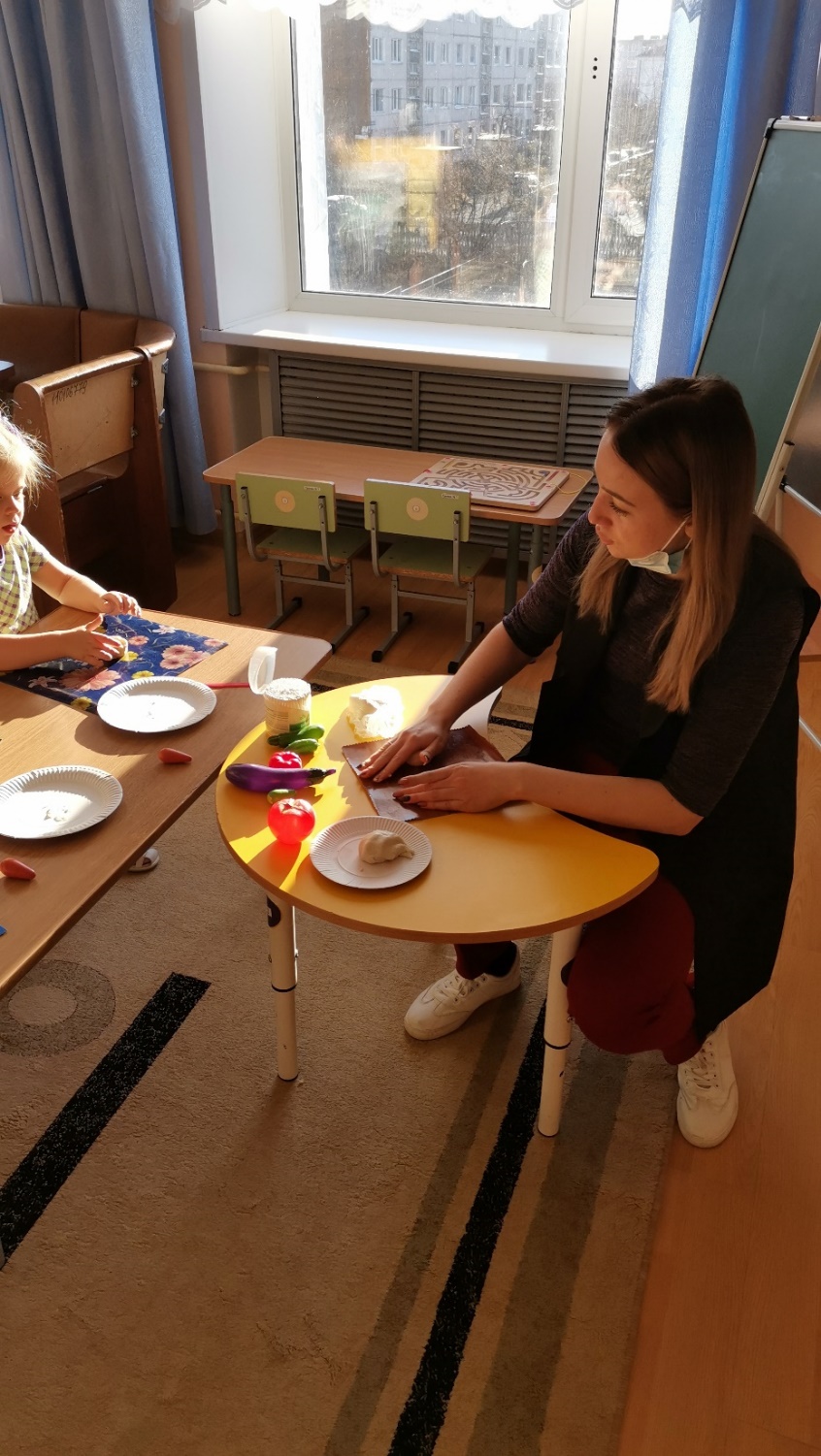 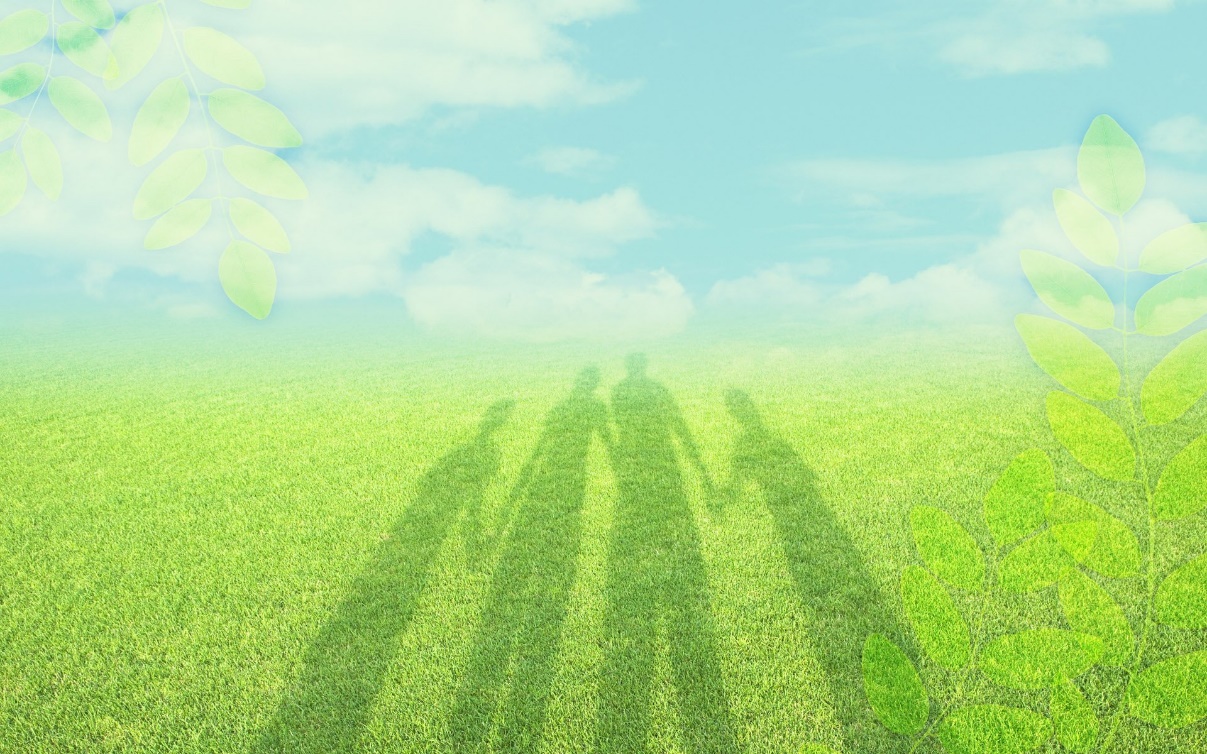 Задачи :1. Коррекционно-развивающая:	 • развивать и корректировать психические функции (восприятие, внимание, мышление и т.д.);	 • развивать мелкую моторику; 	 	 • тактильную чувствительность рук, глазомер;	 • способствовать коррекции речи детей.2. Обучающая:	 • расширять знания и представления о себе, окружающем мире;	 • формировать сенсорные эталоны формы, цвета и величины;	 • развивать навыки лепки простых форм (цилиндра, палочки, диска, шарика и др.) и на основе их	 формировать умение изготавливать из теста предметы (овощи, фрукты и др.);3. Социально-коммуникативная:	 • развивать коммуникативные качества (помочь детям и родителям преодолеть барьеры в общении).
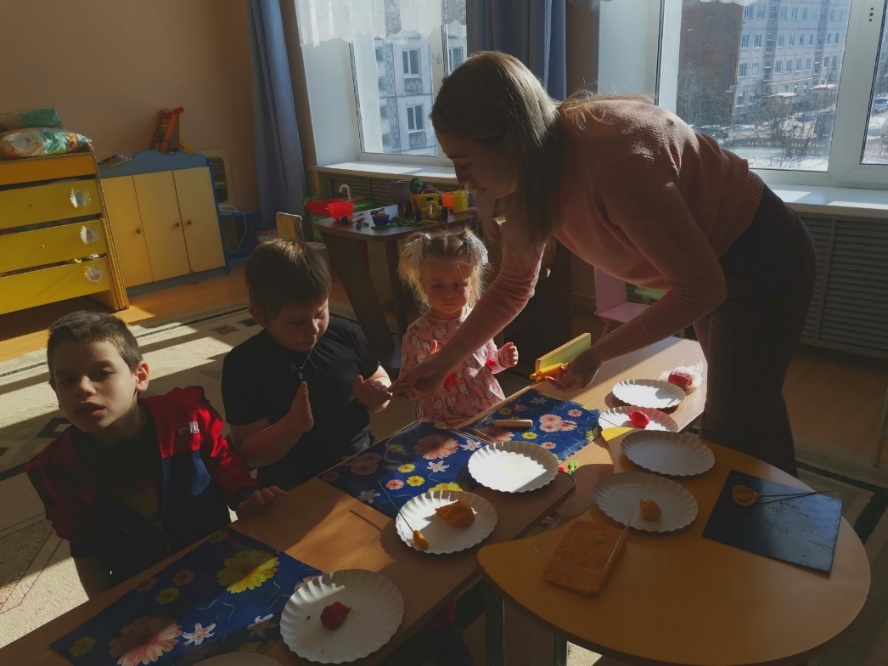 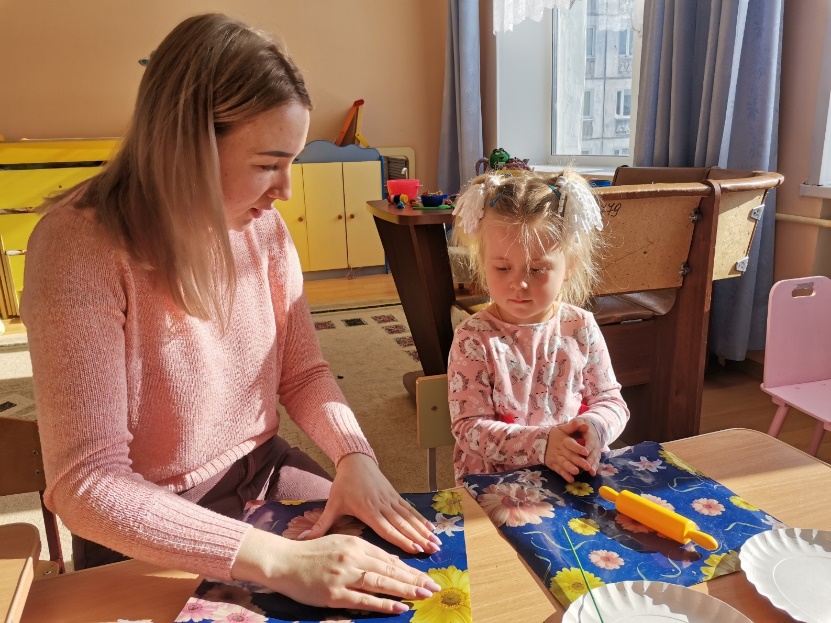 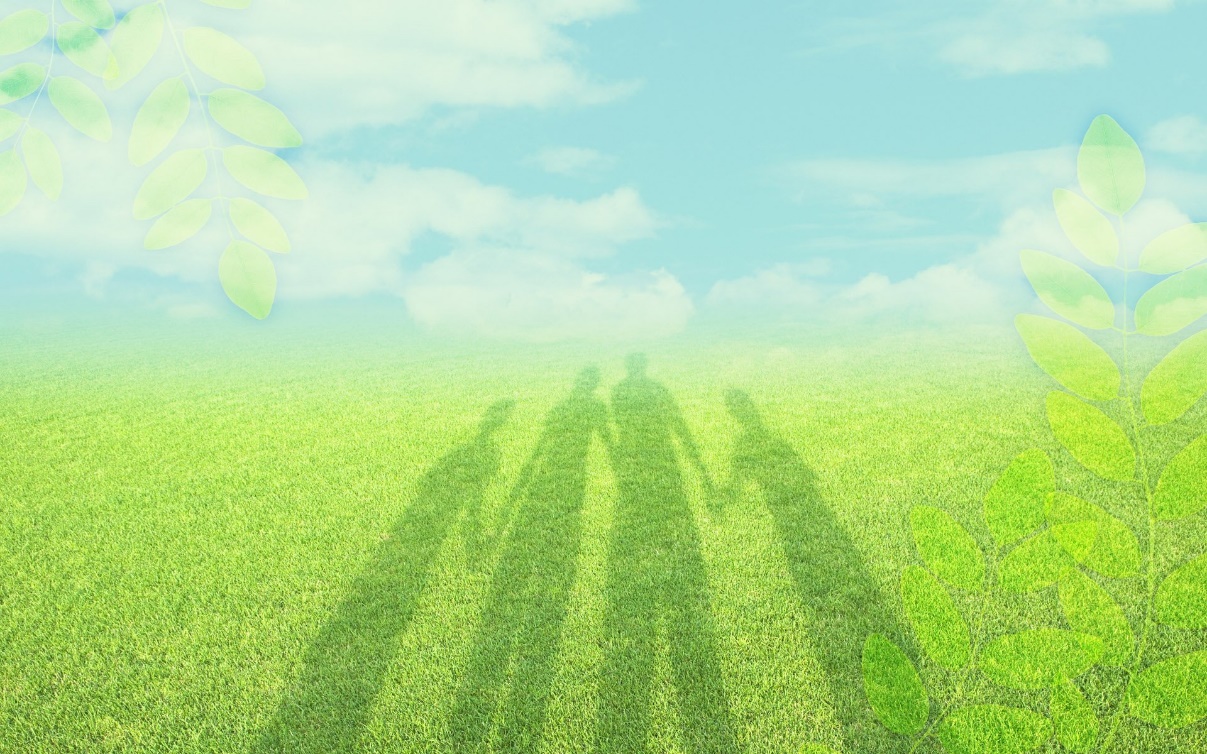 Проект «Овощи с грядки»
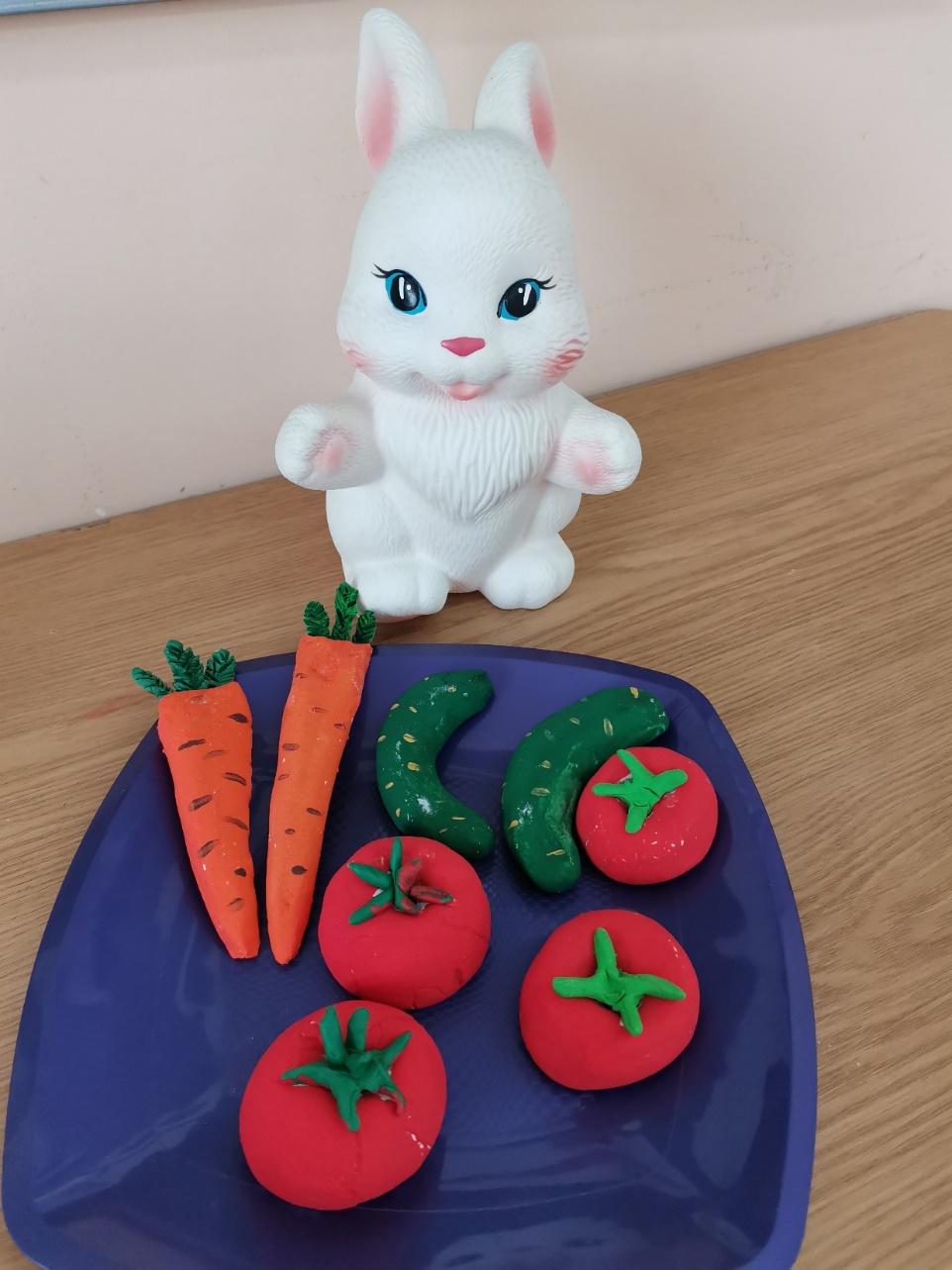 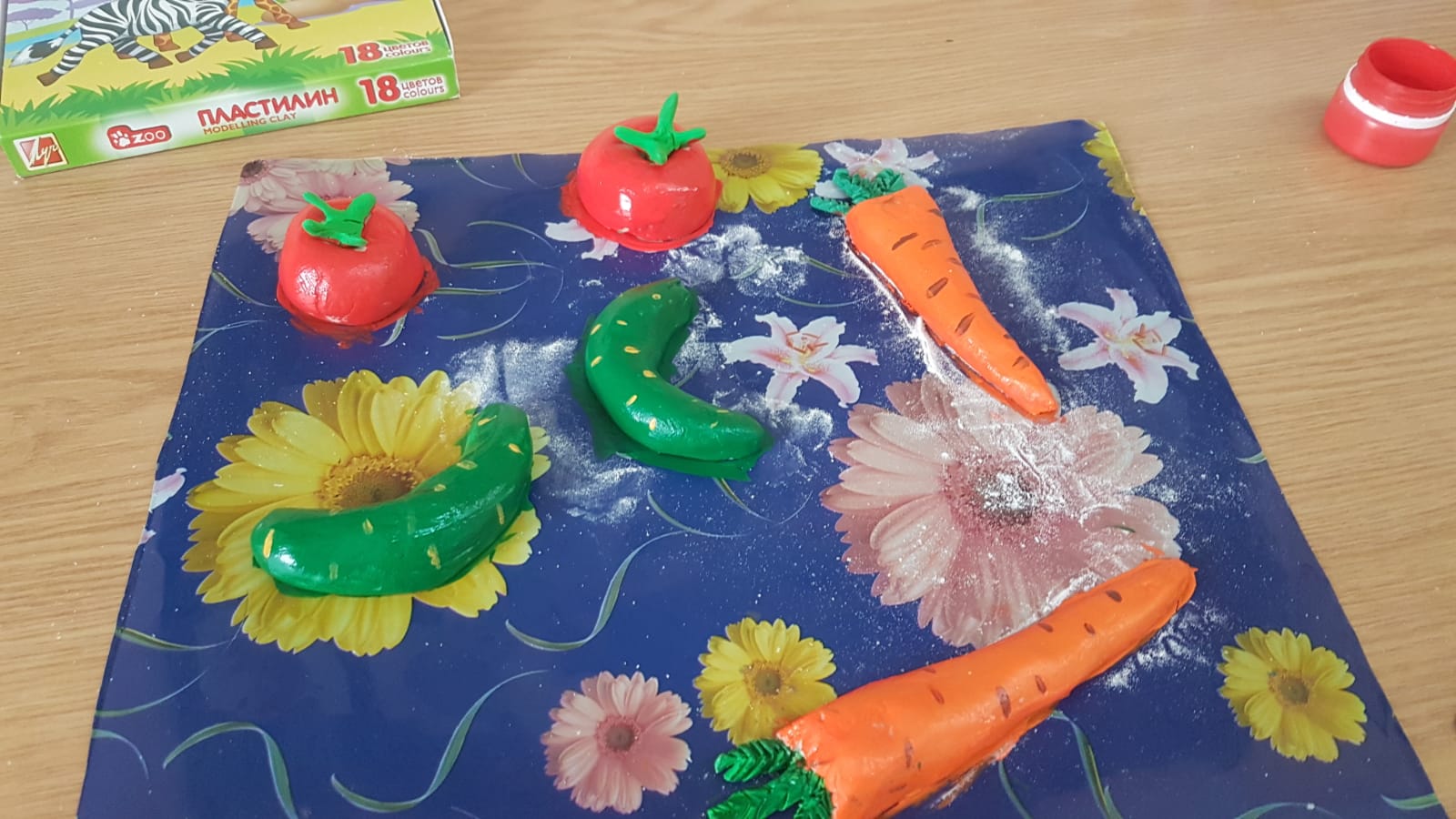 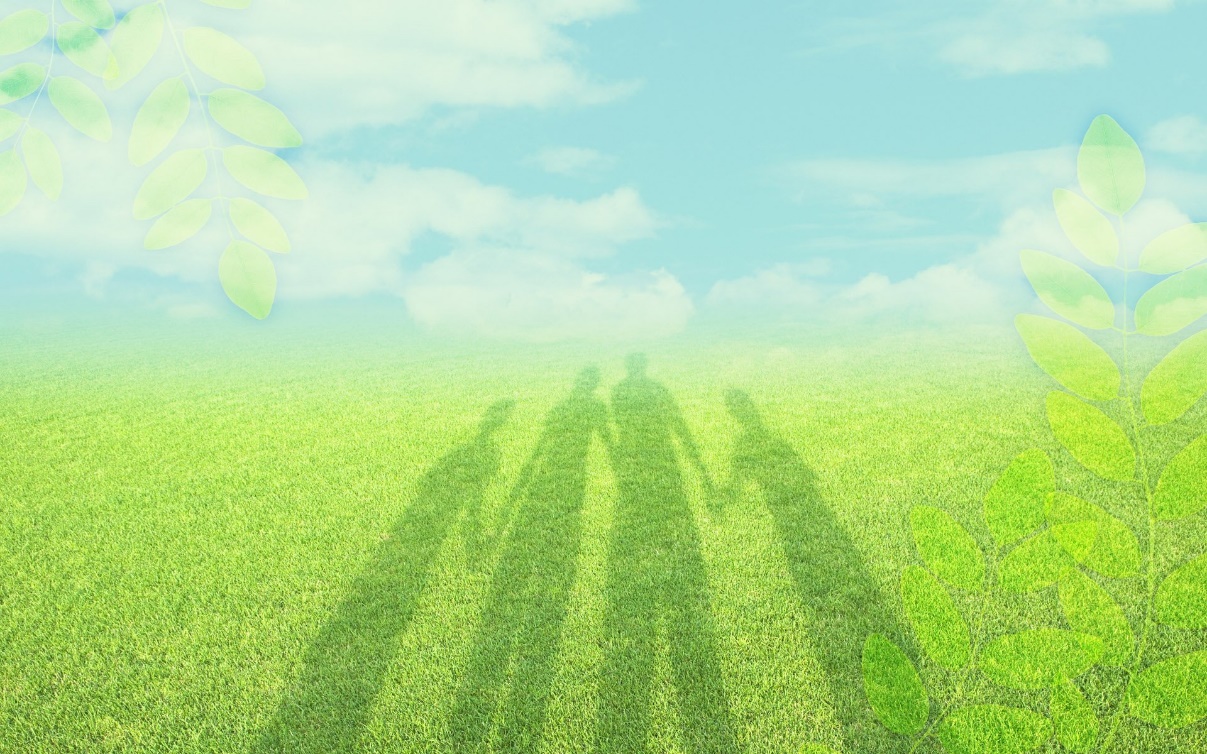 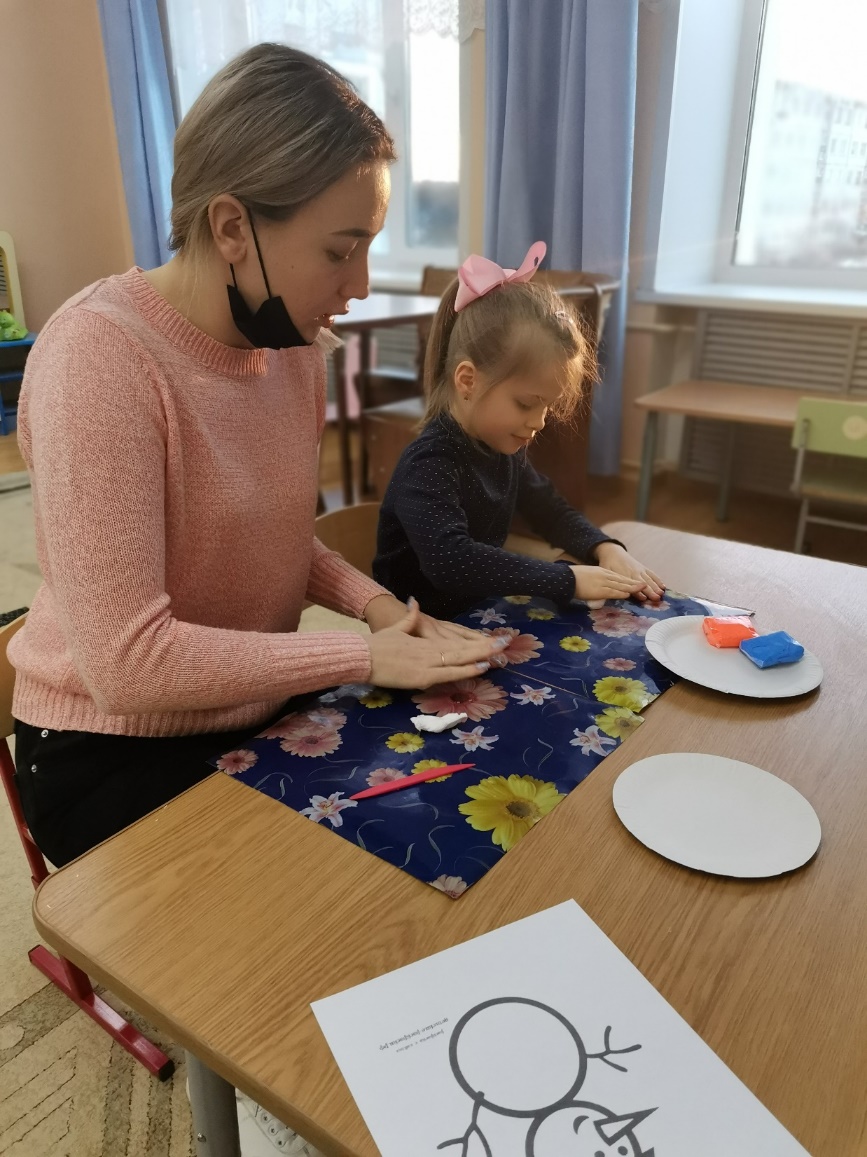 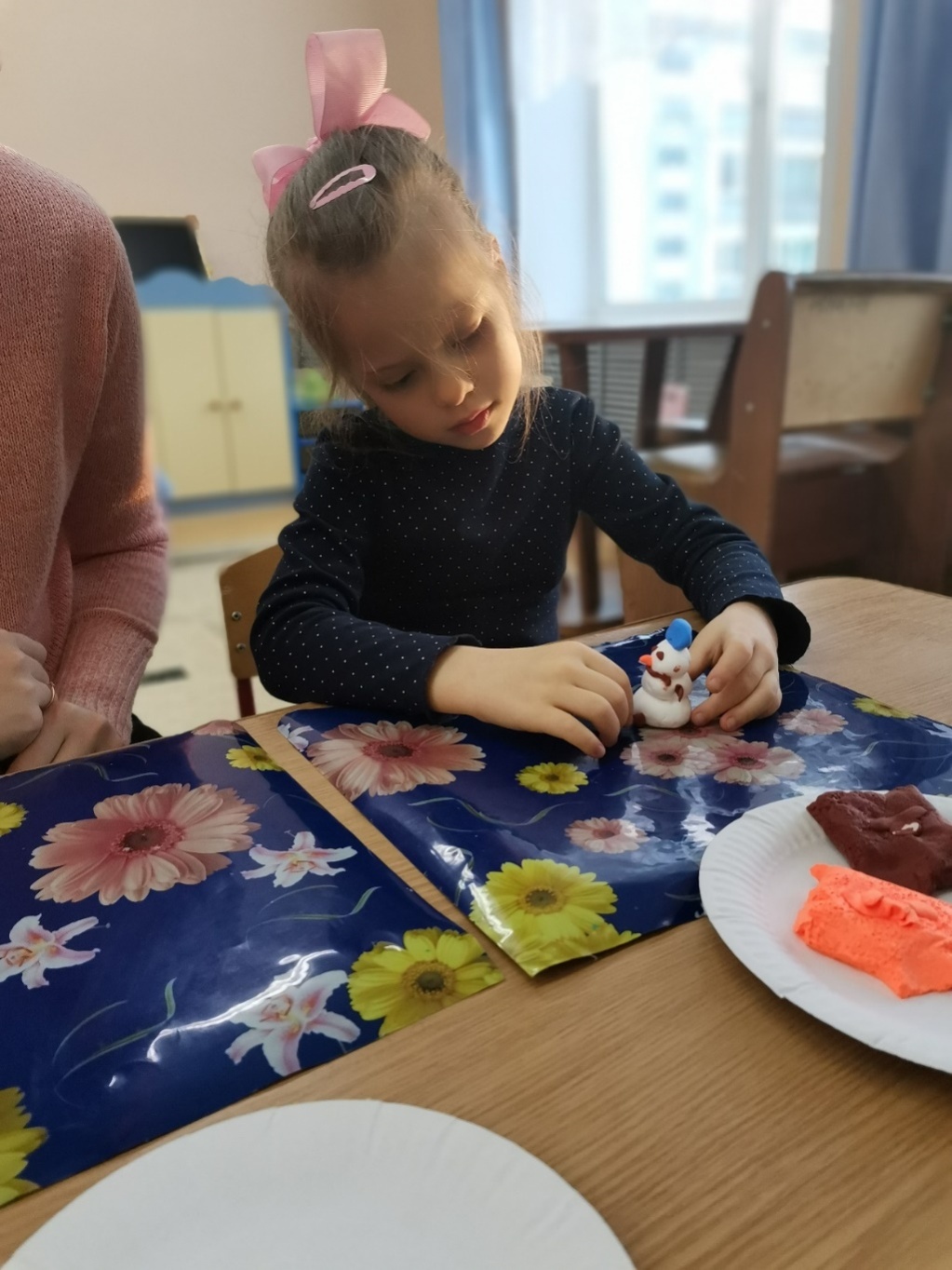 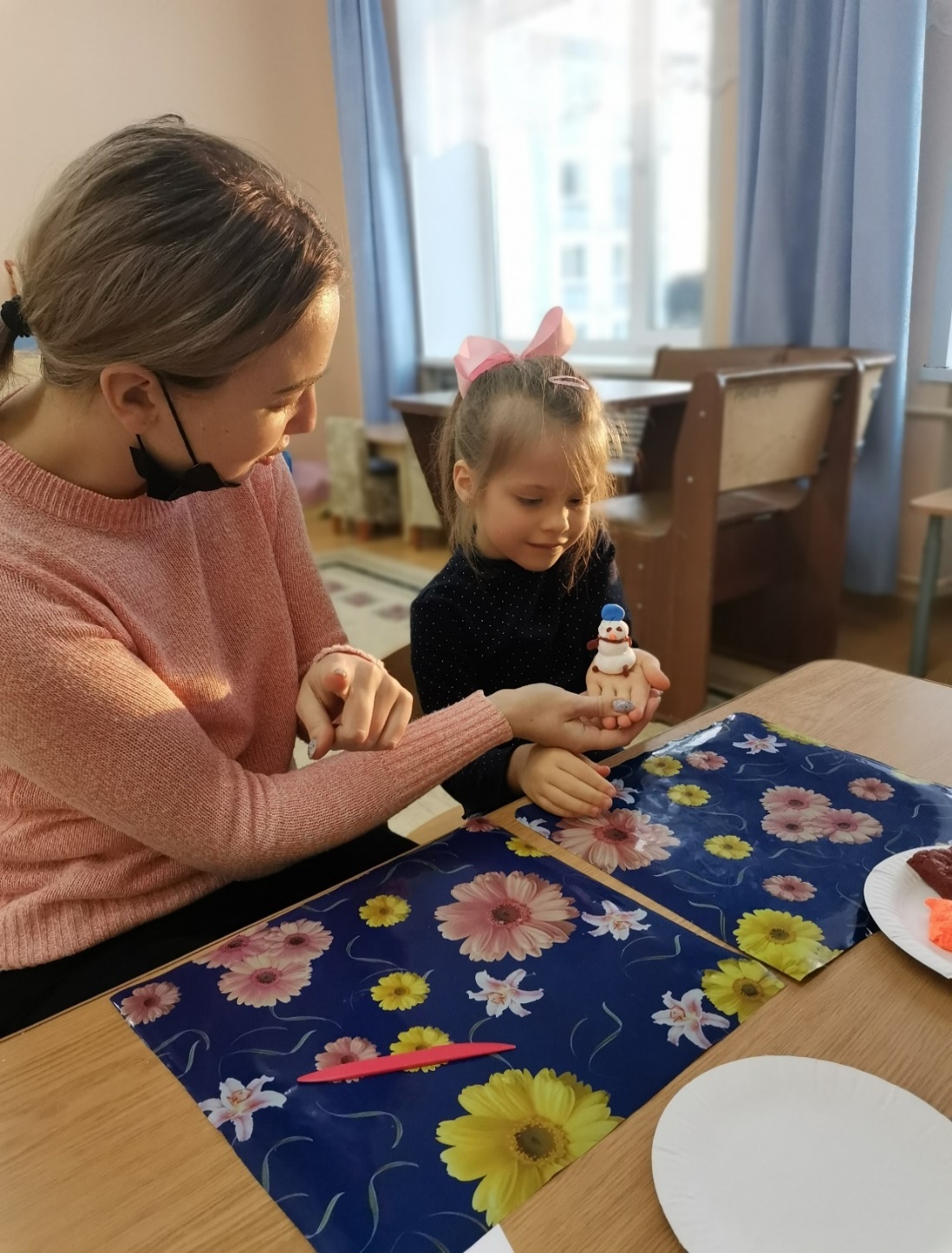 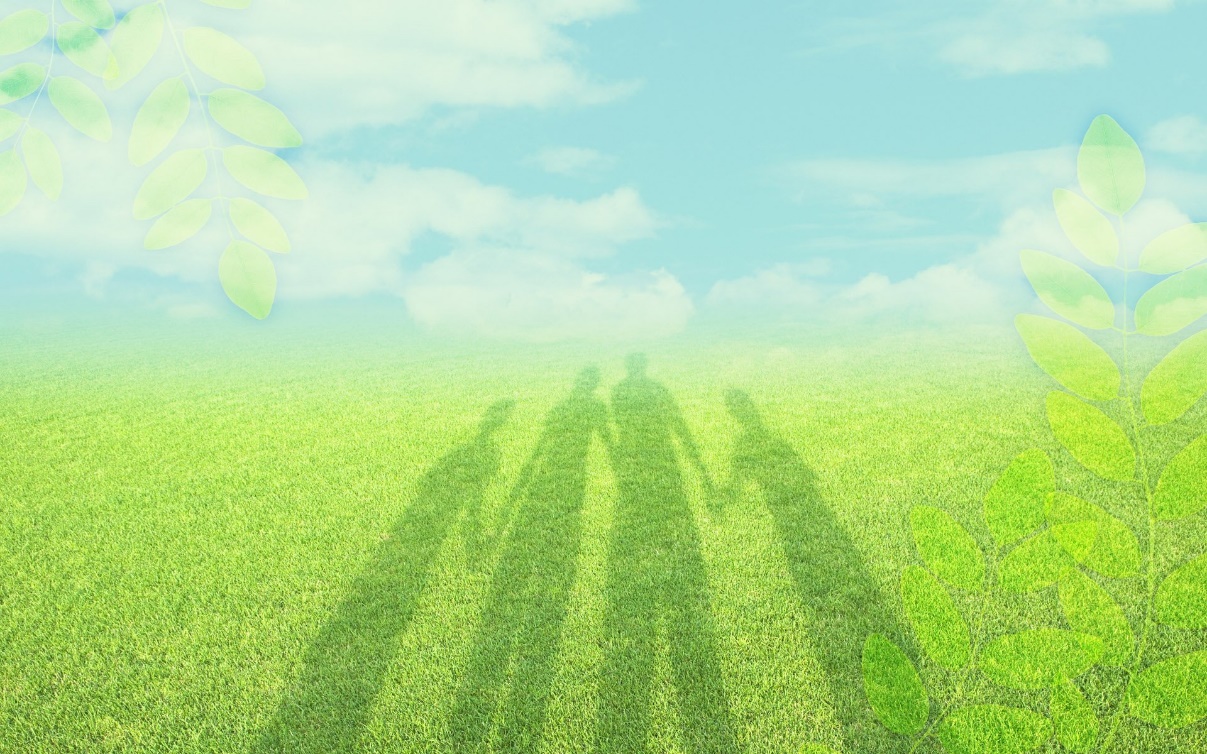 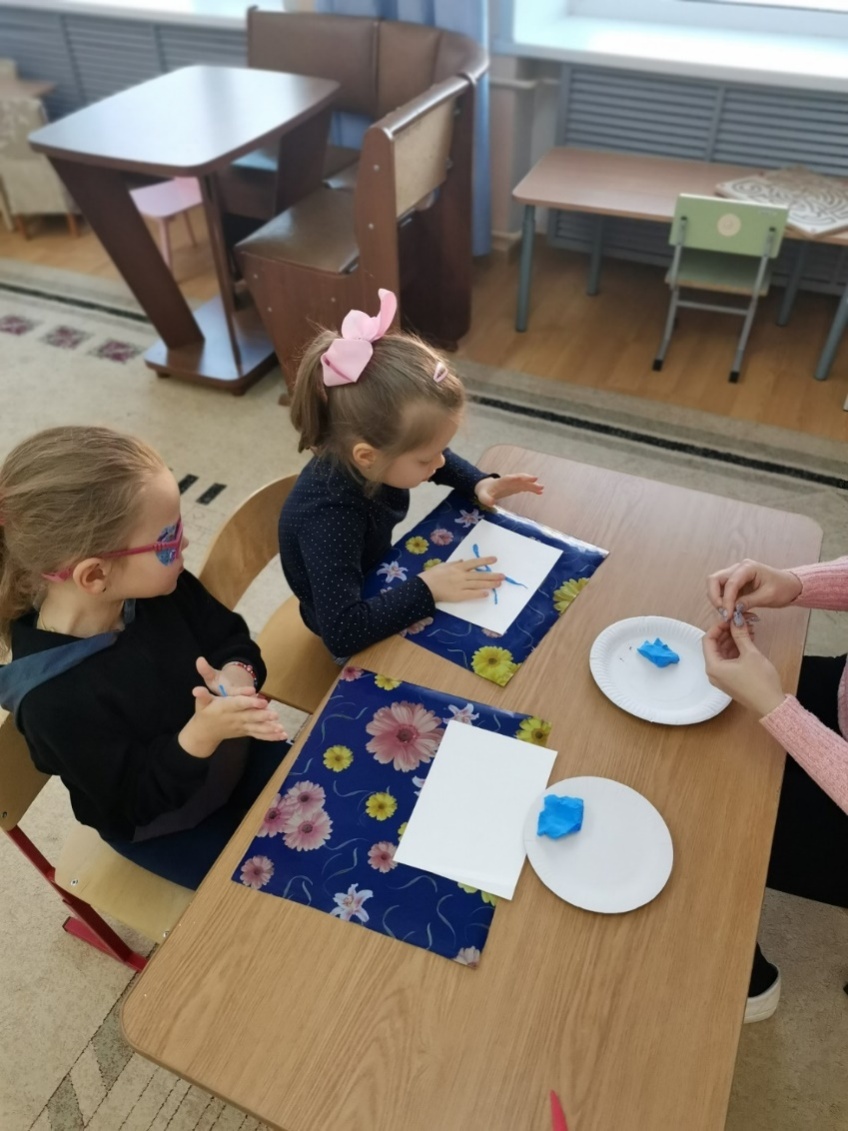 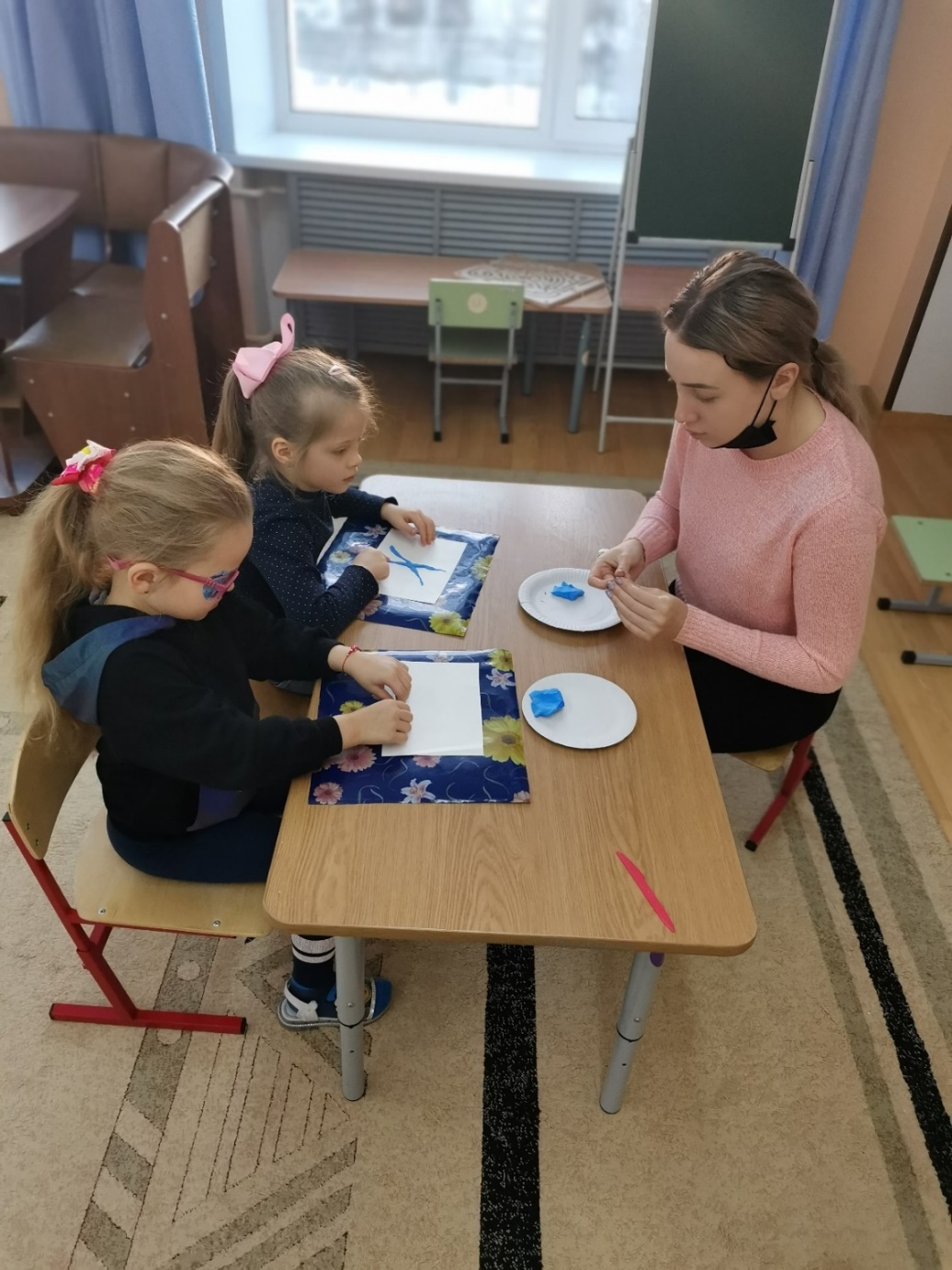 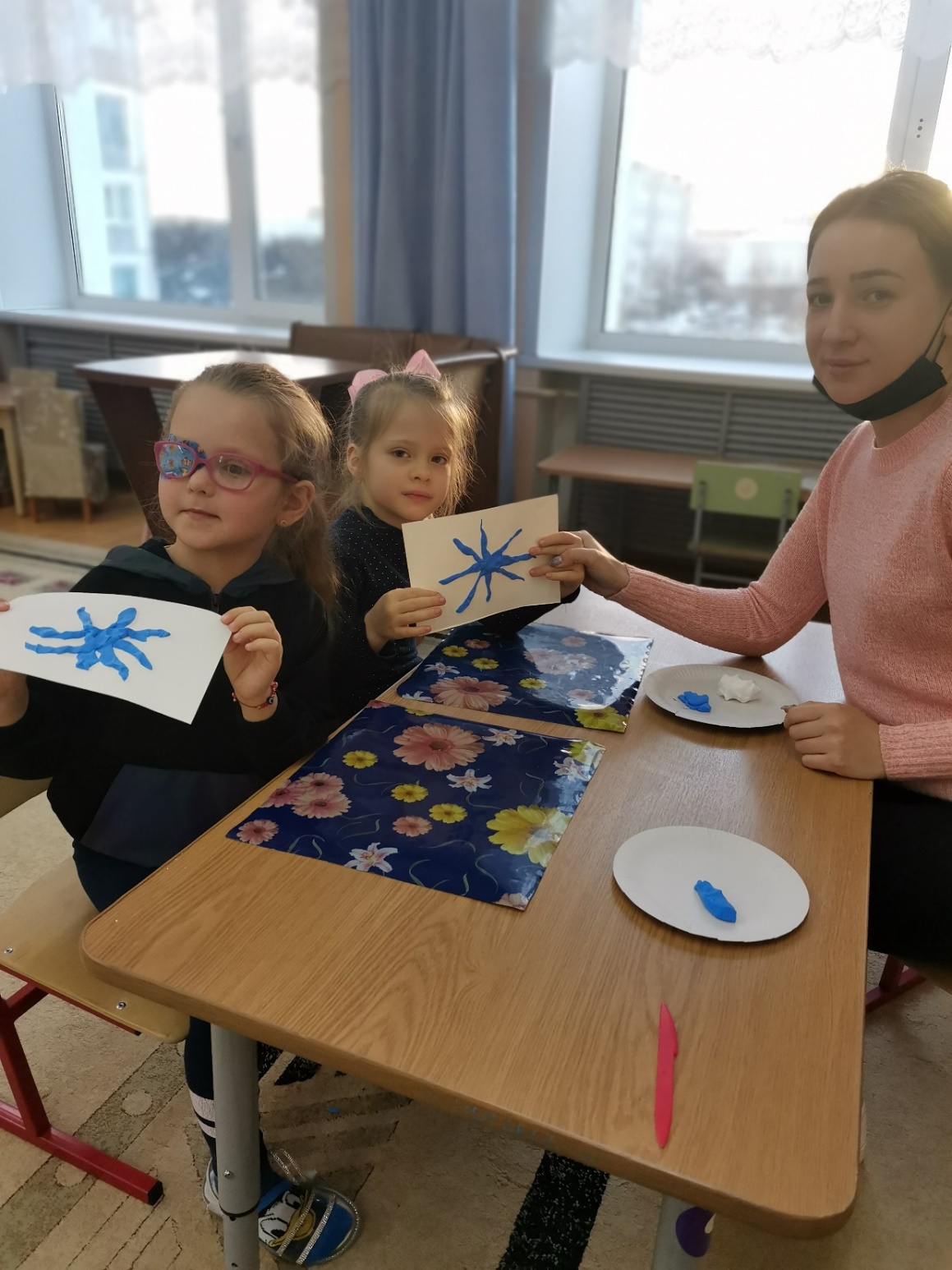 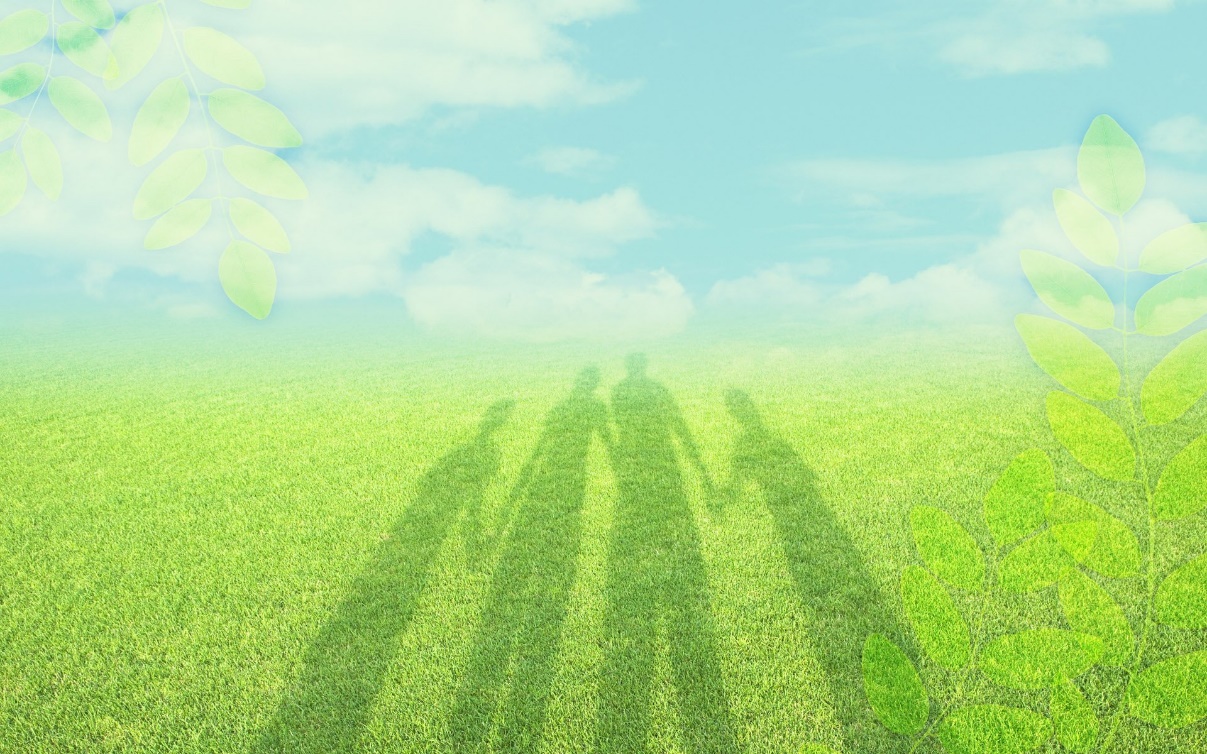 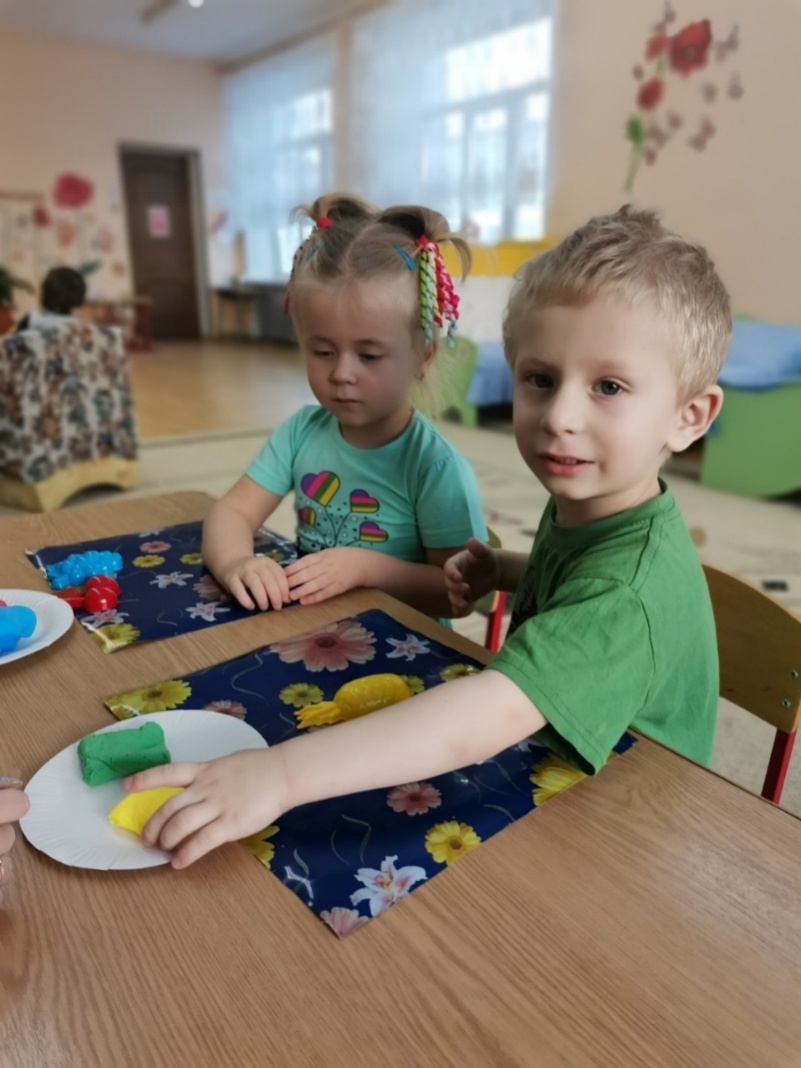 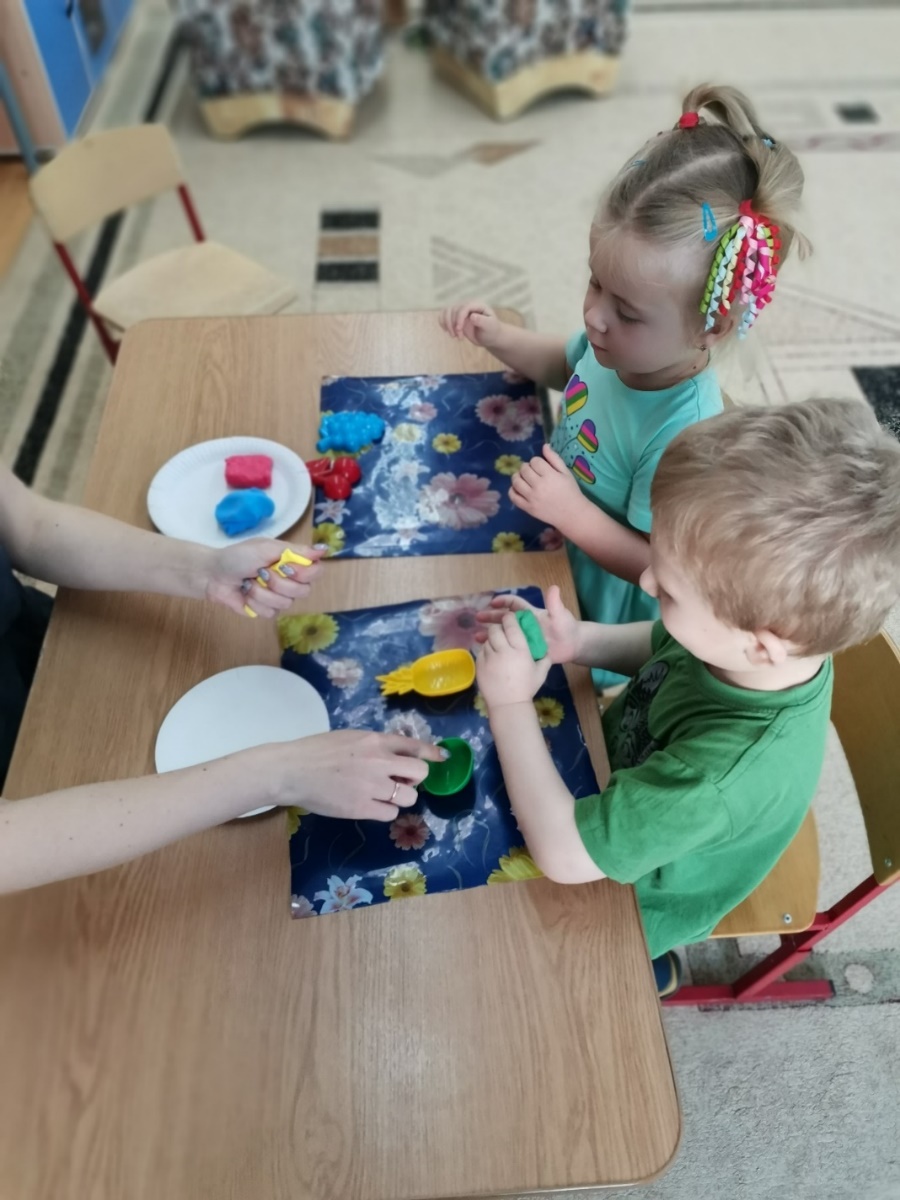 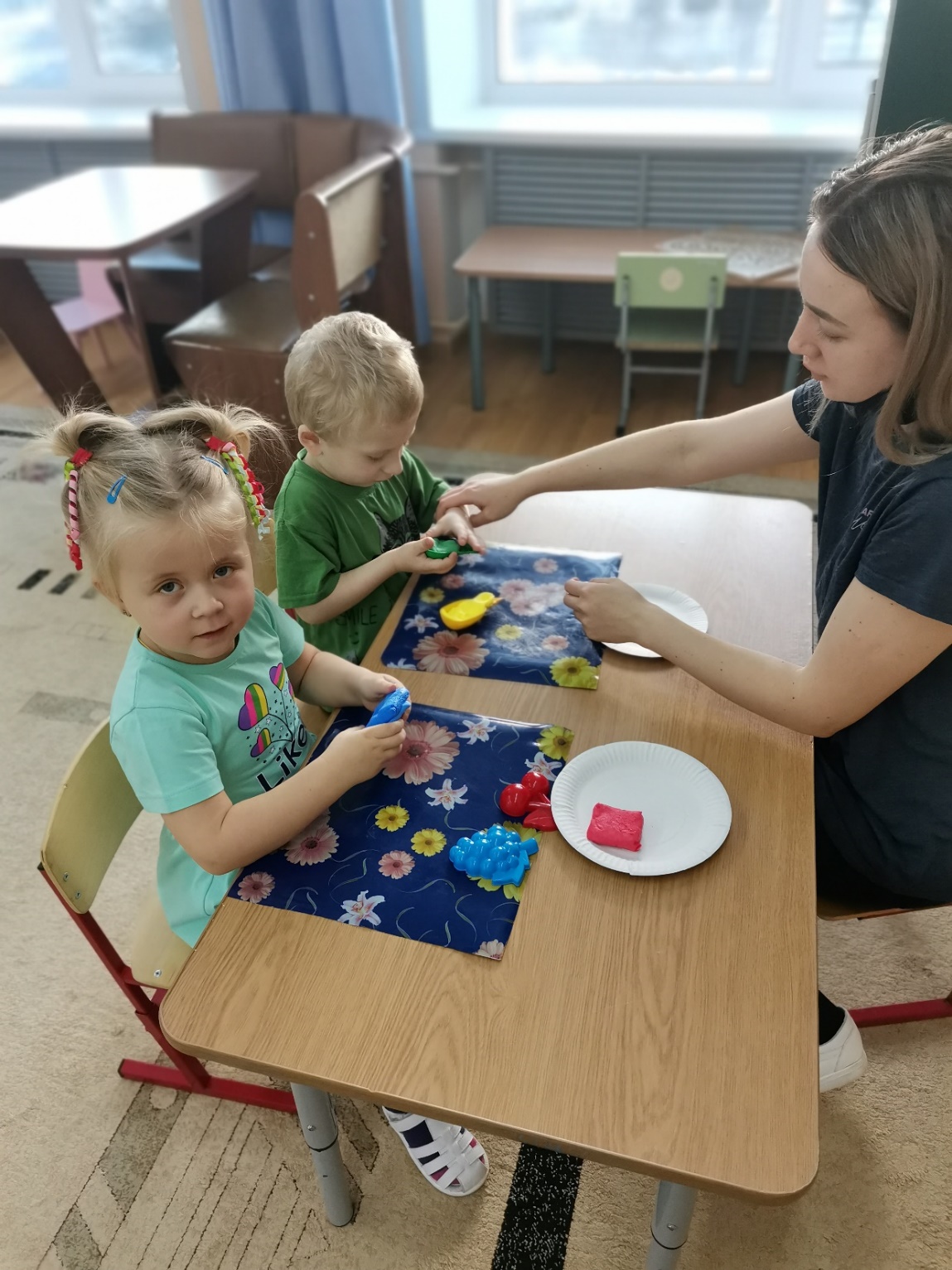 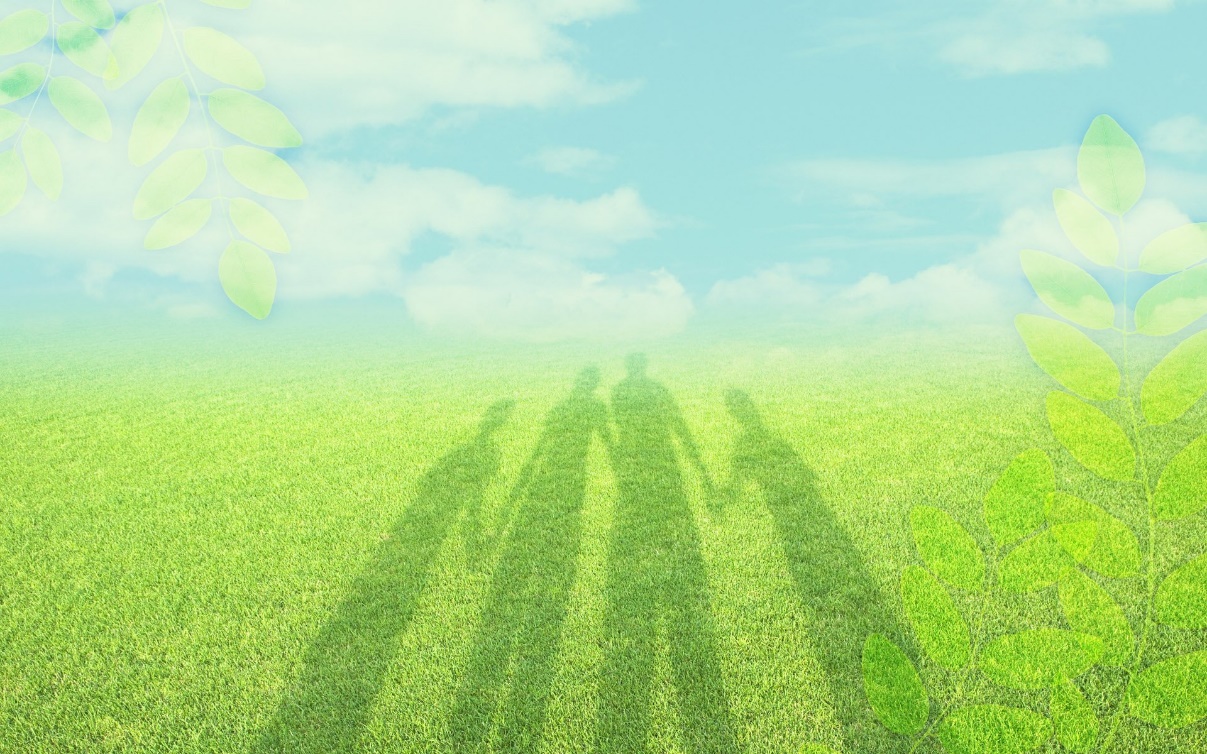 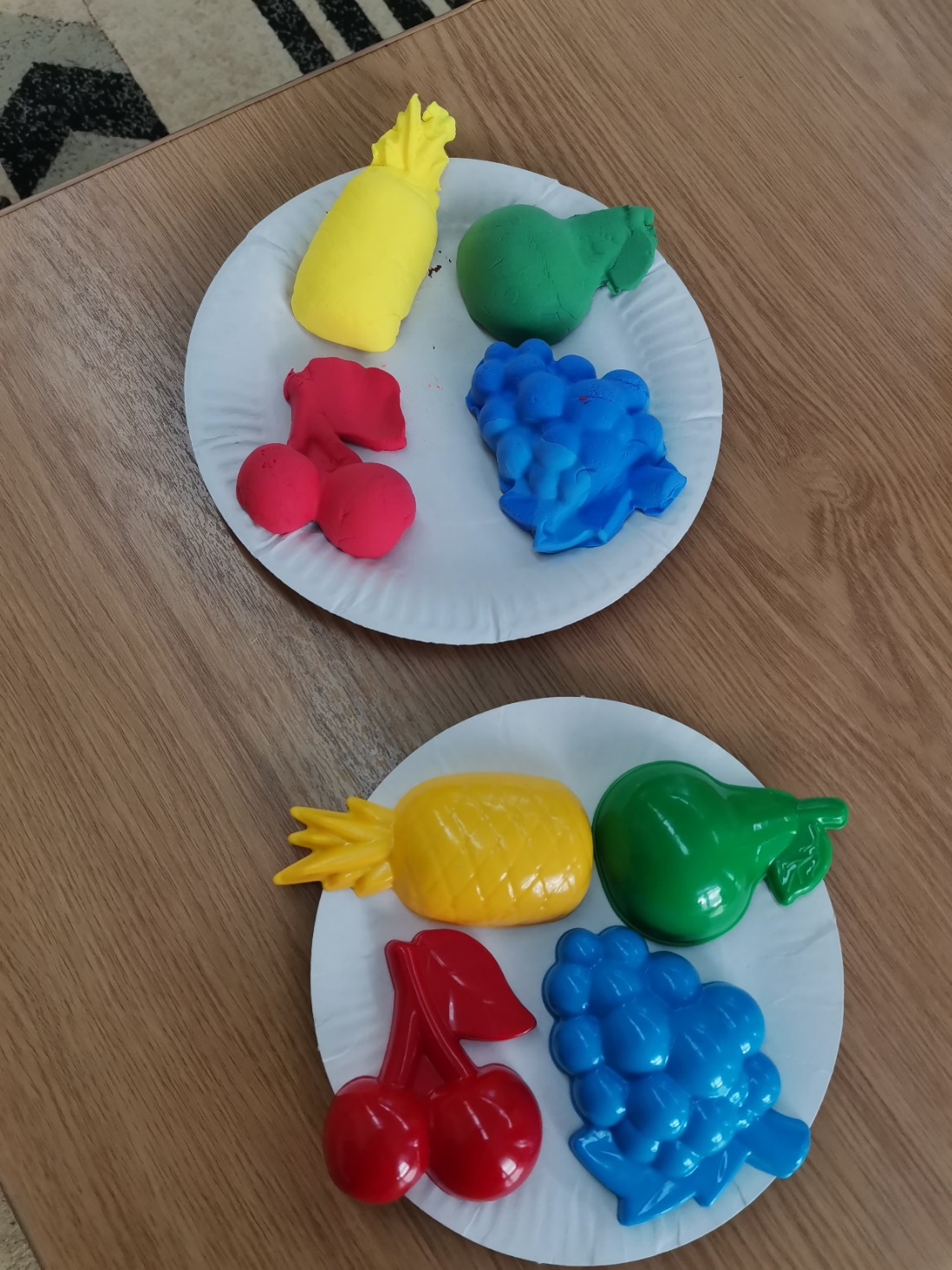 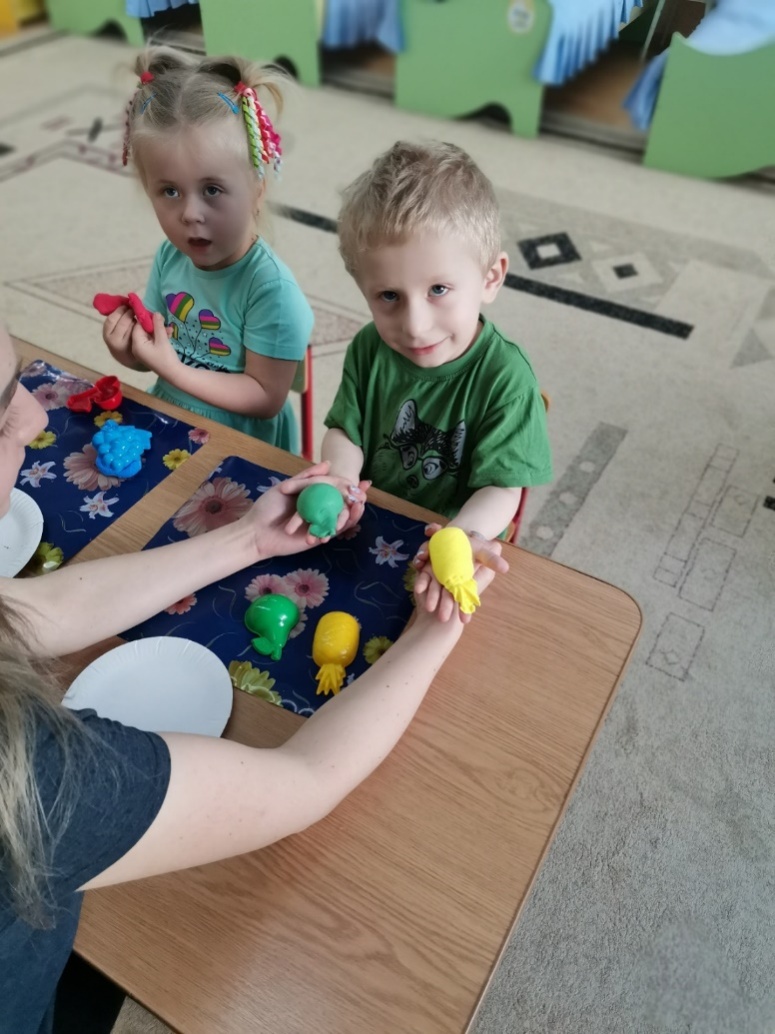 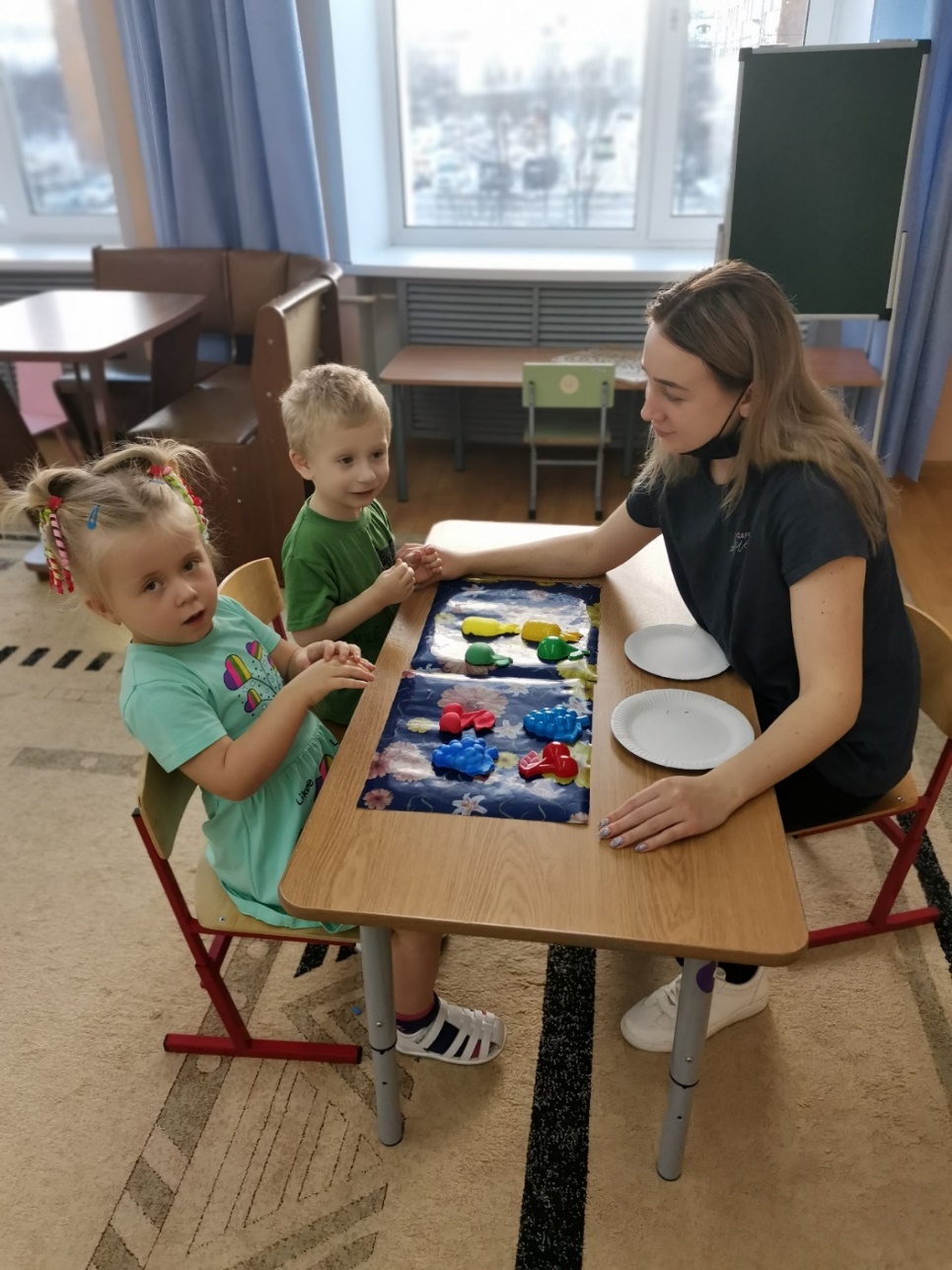 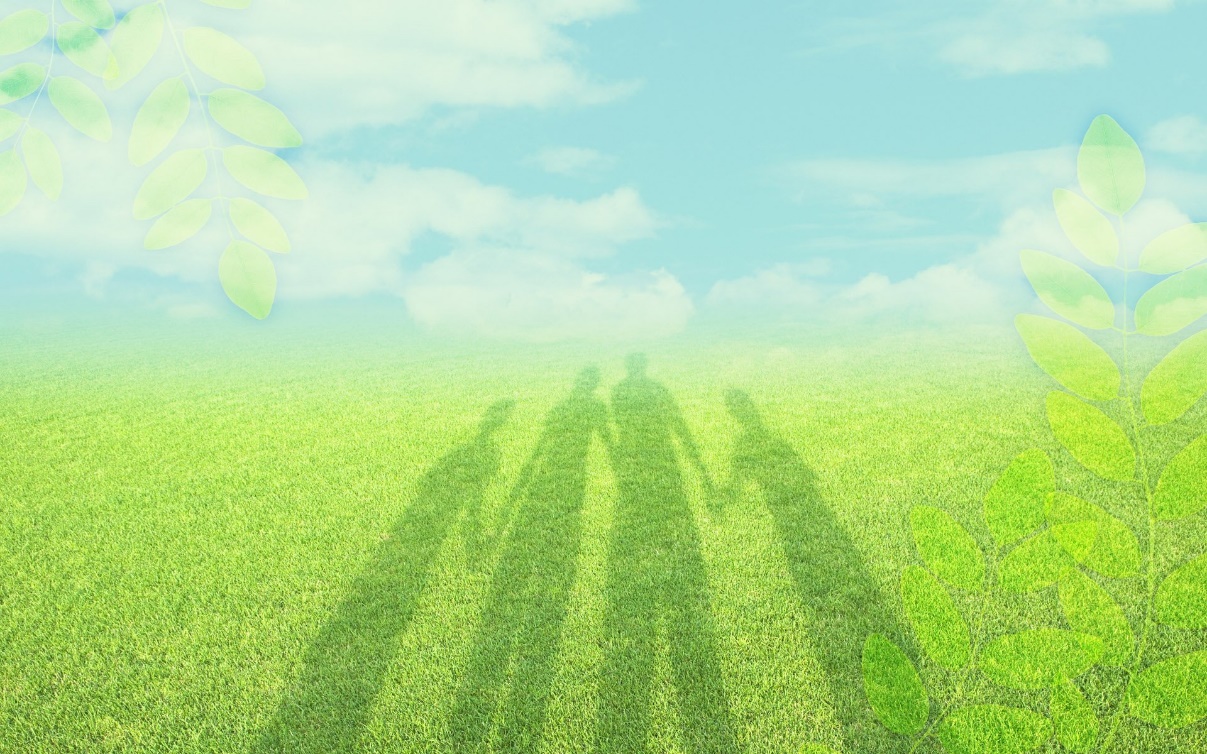 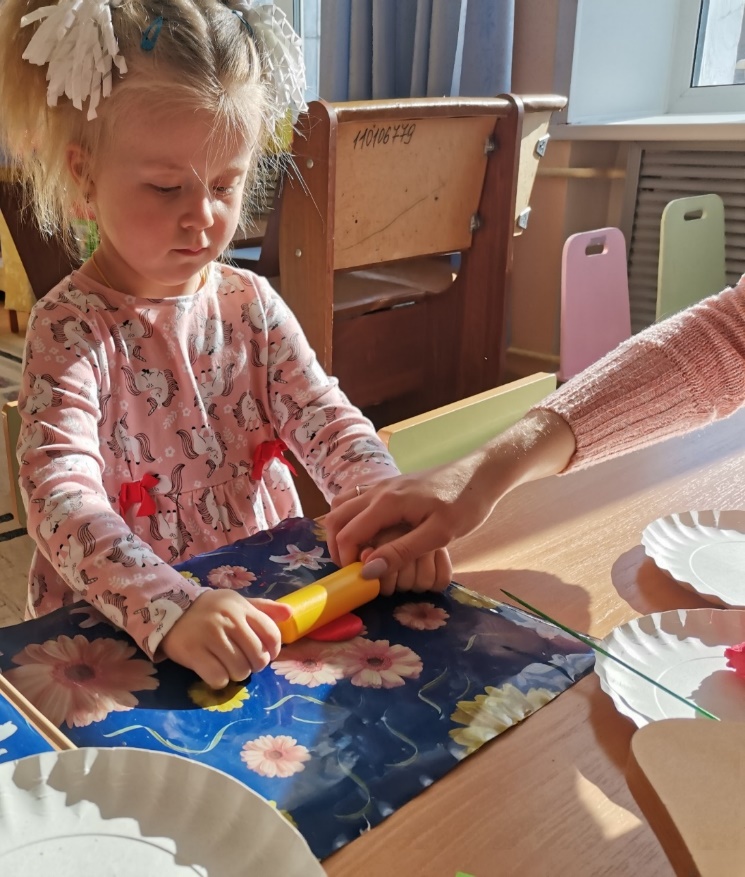 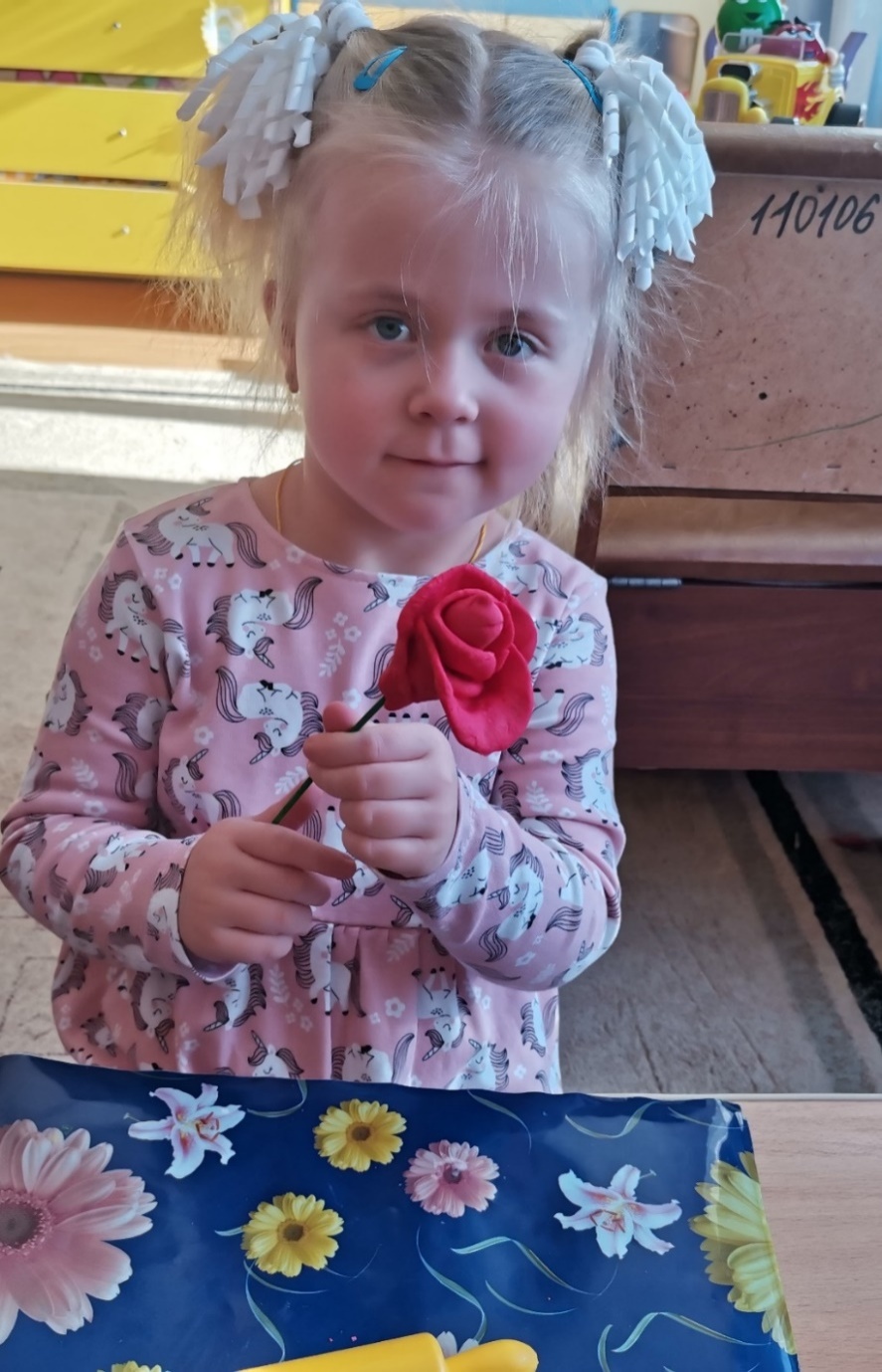 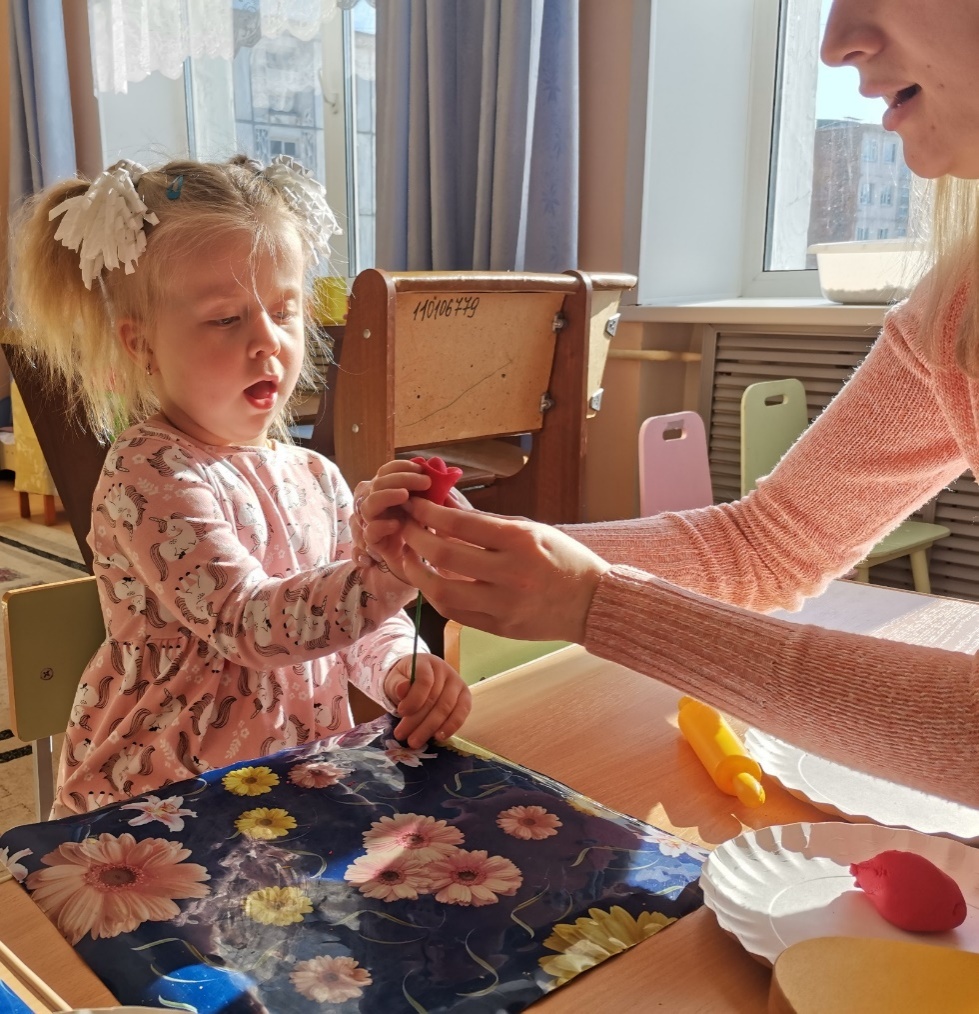 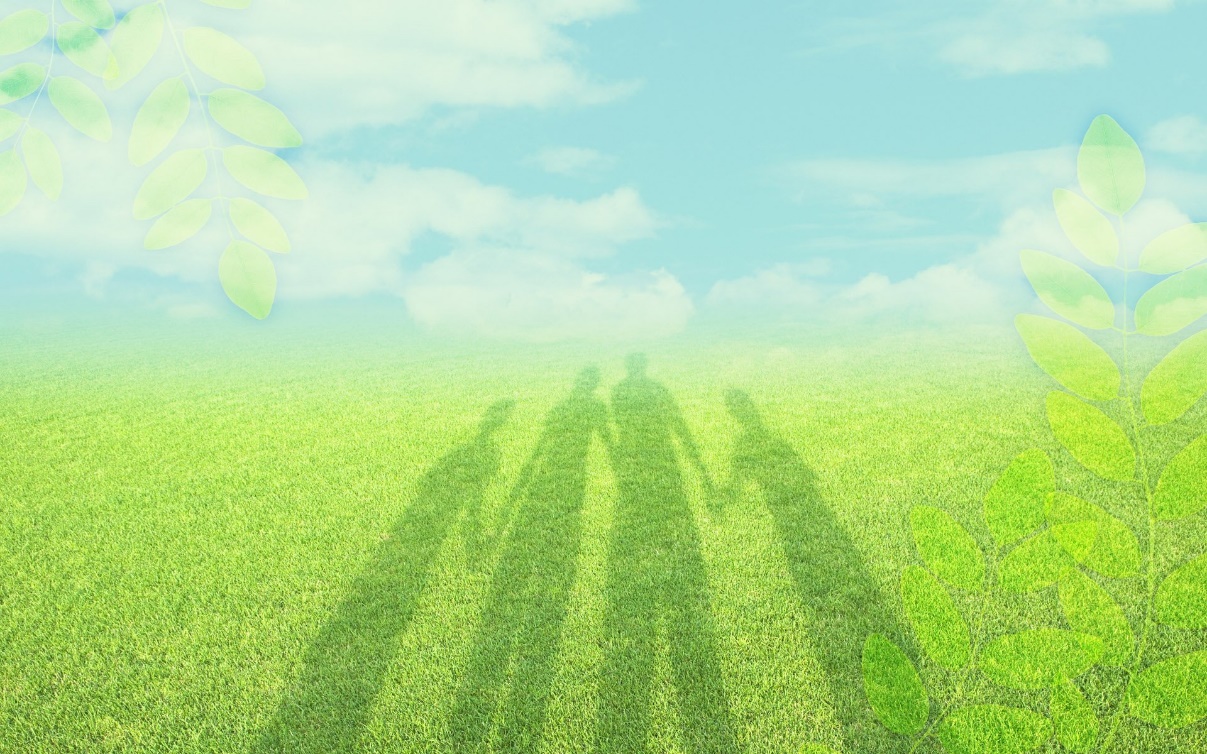 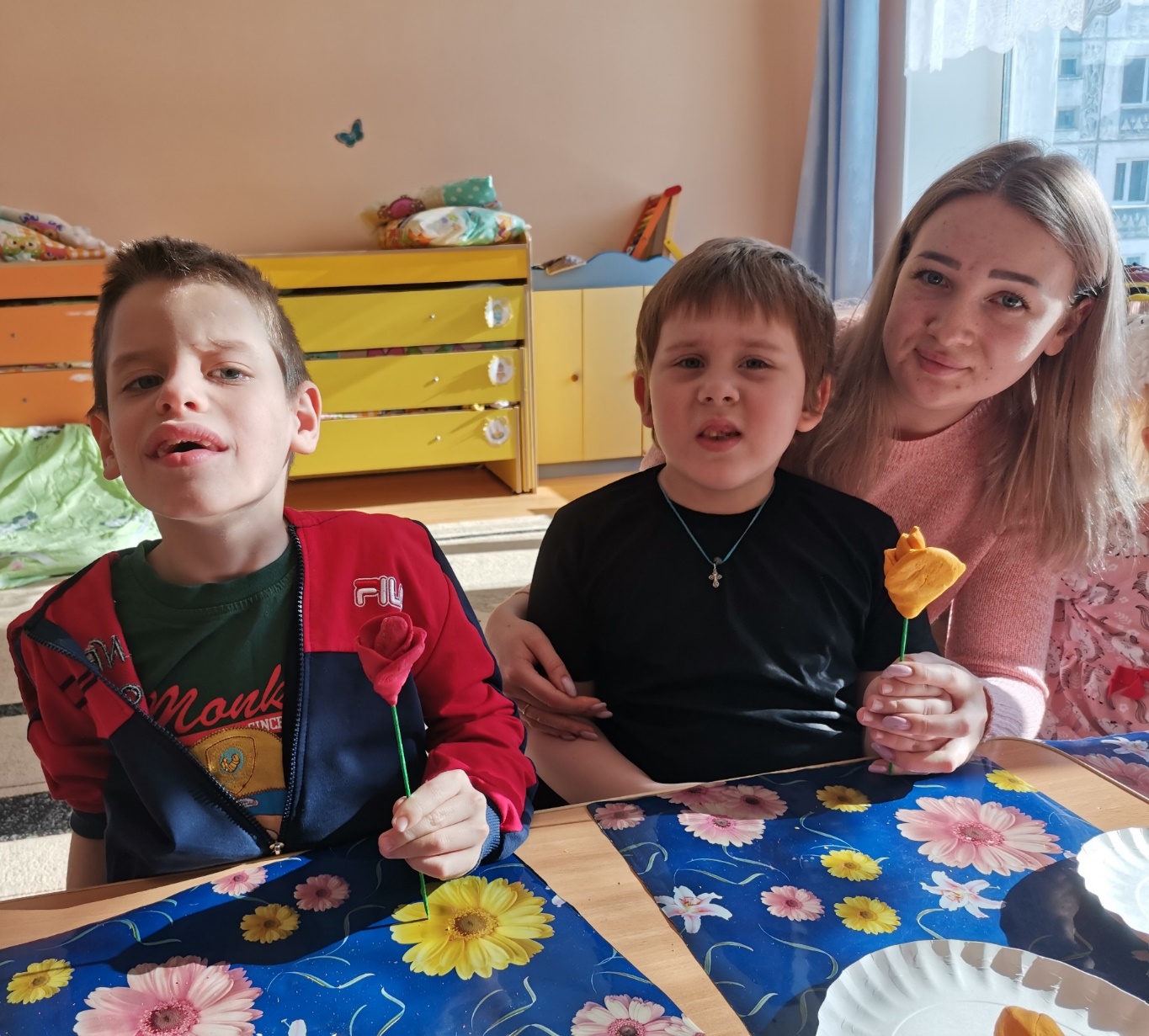 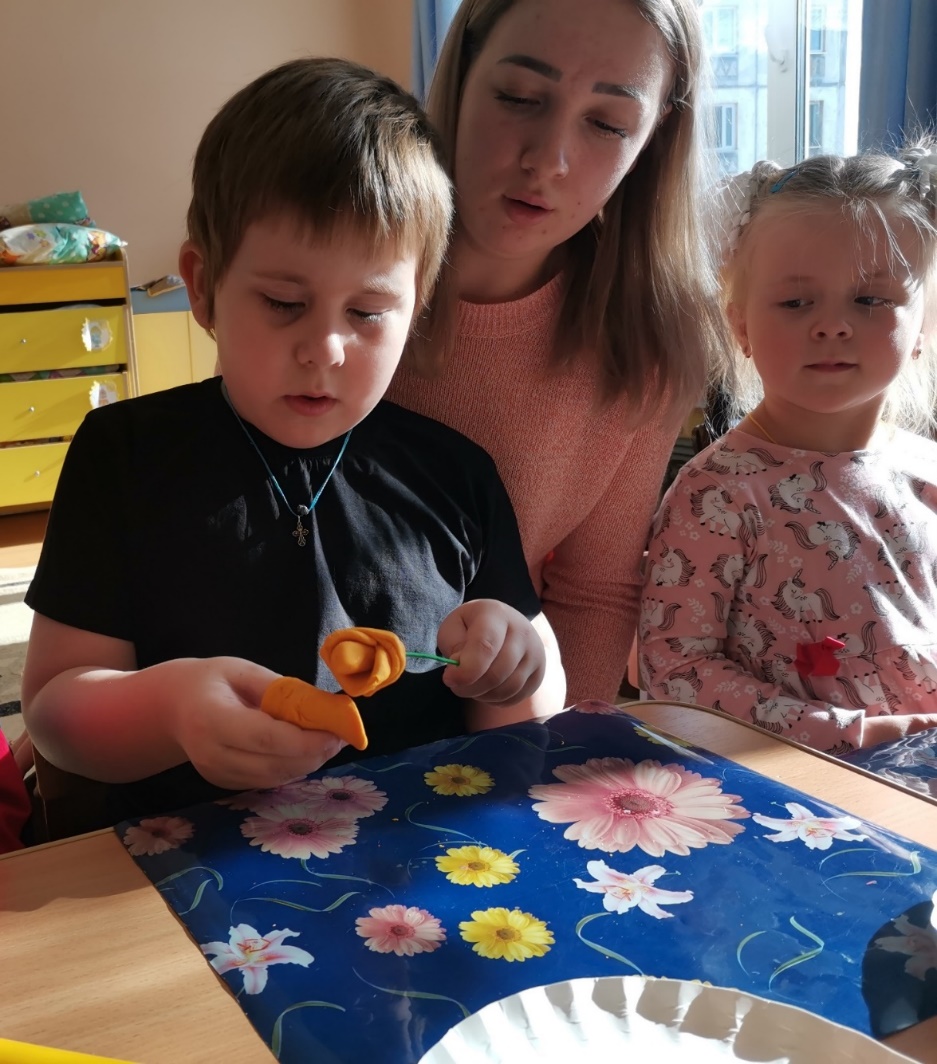 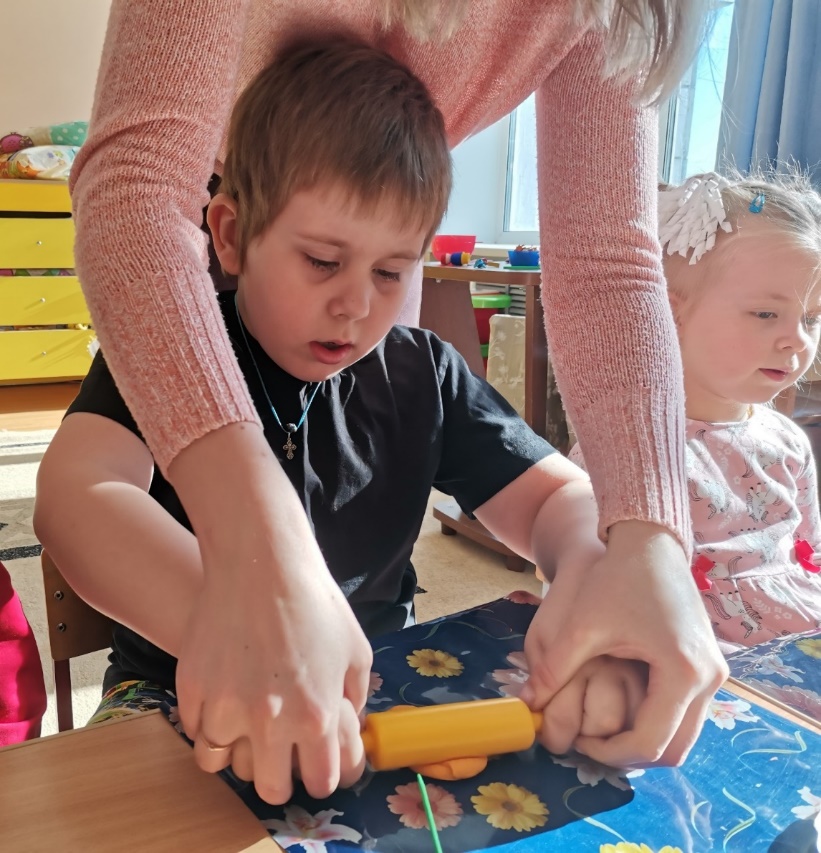 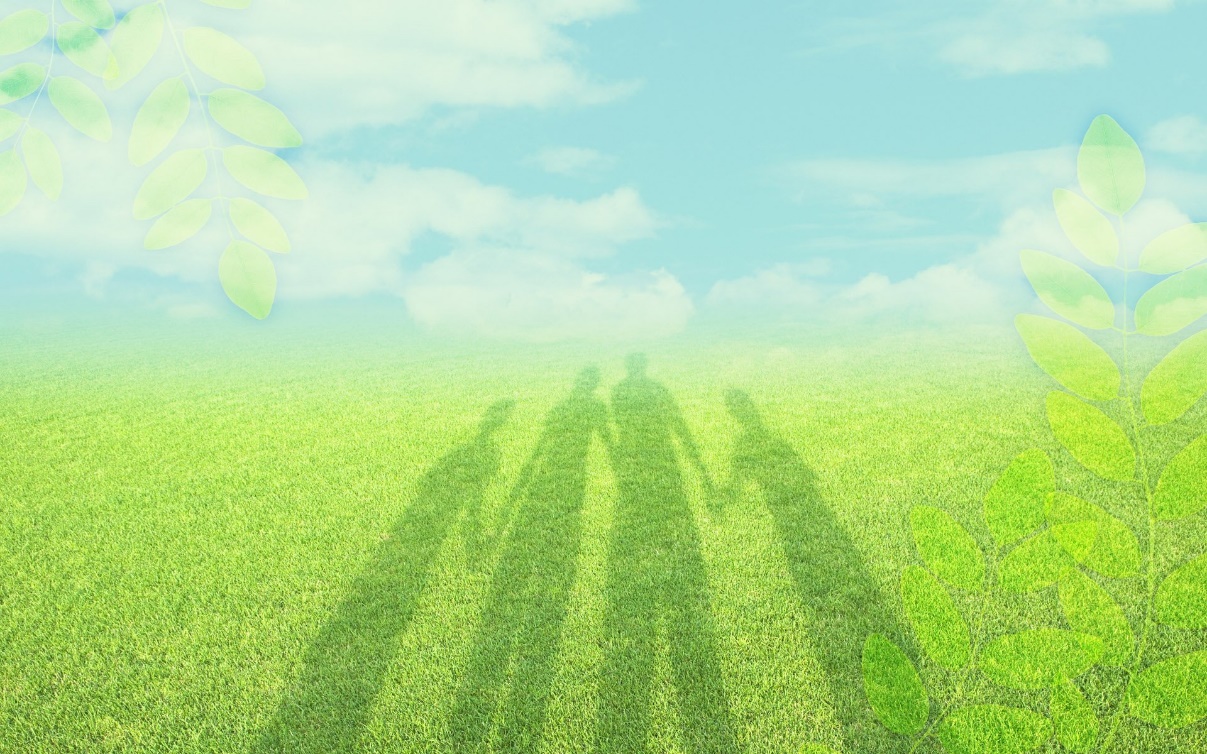 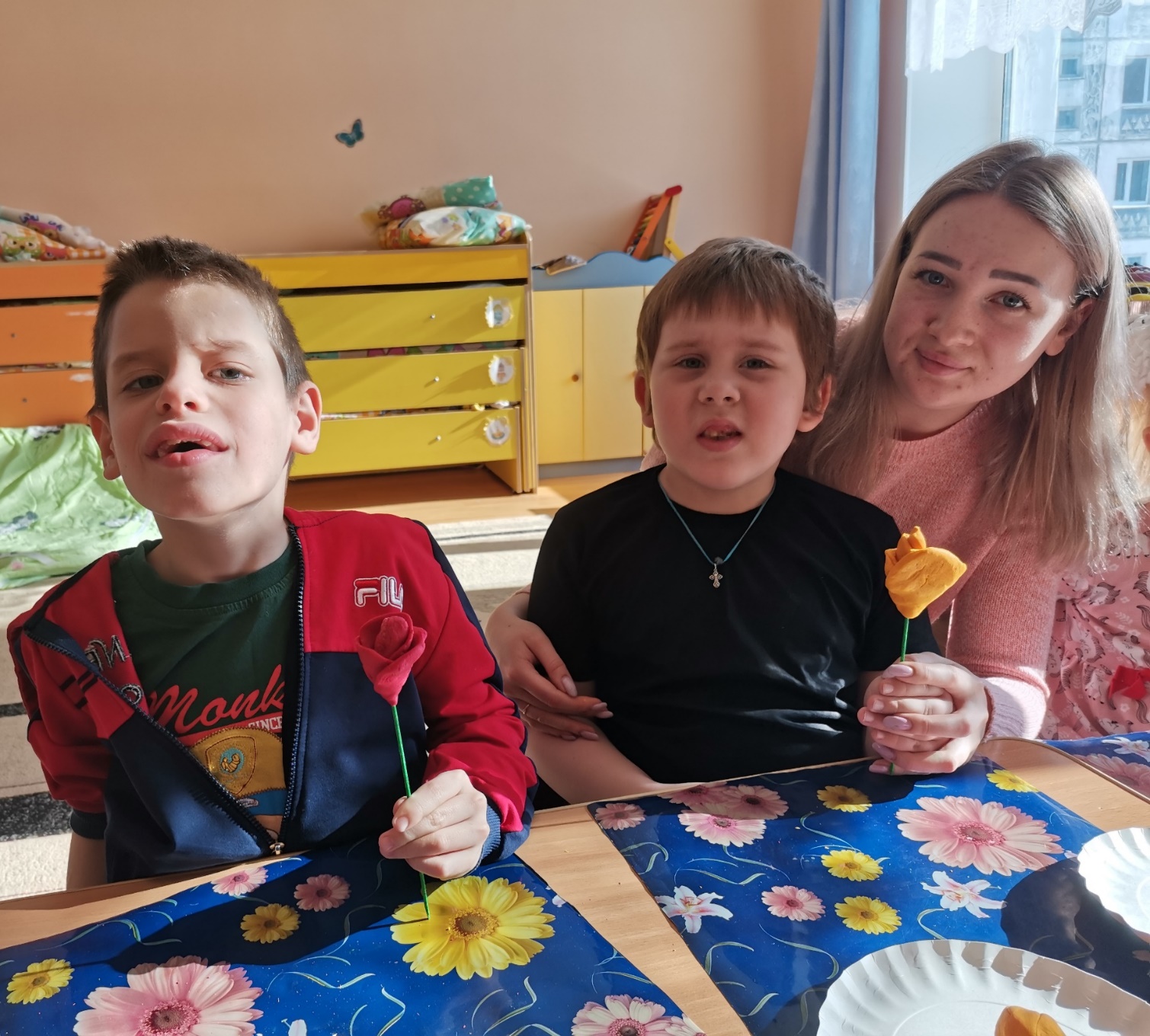 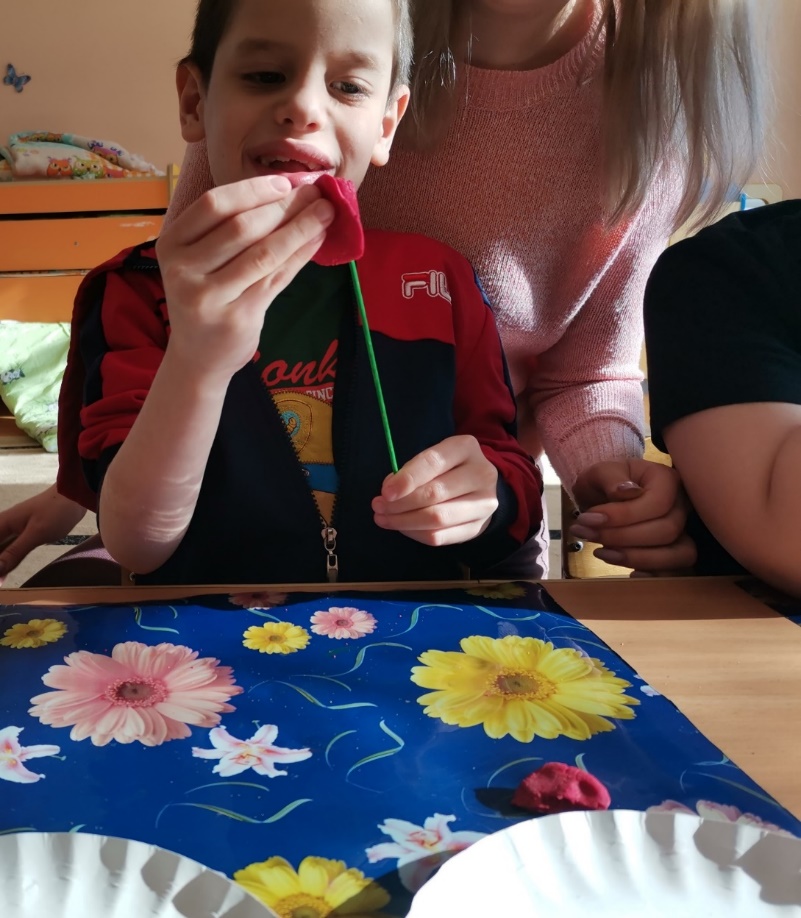 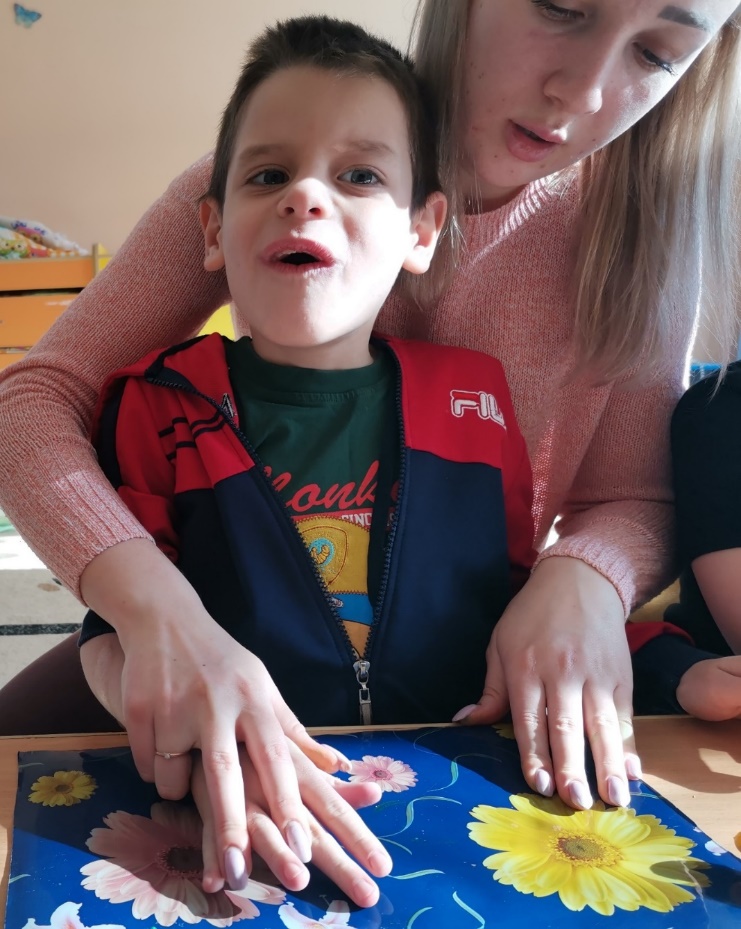 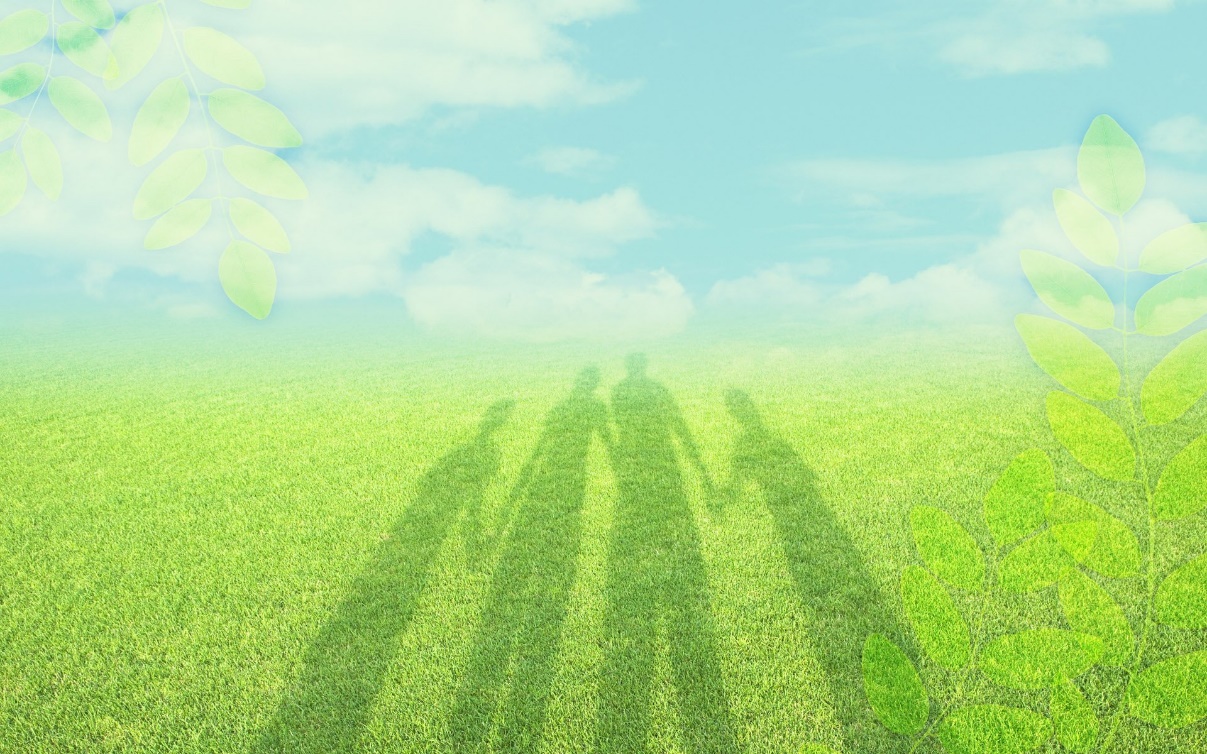 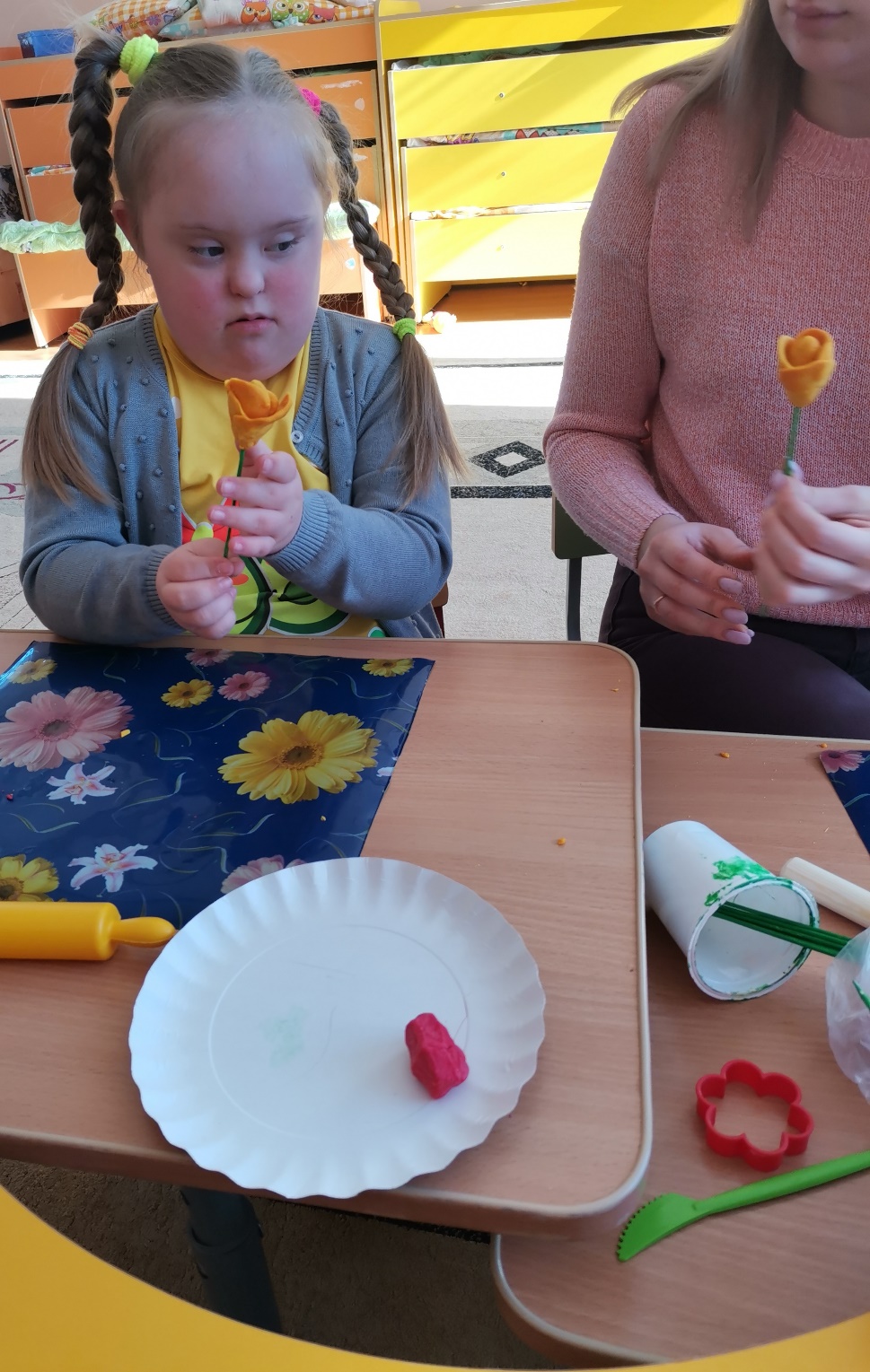 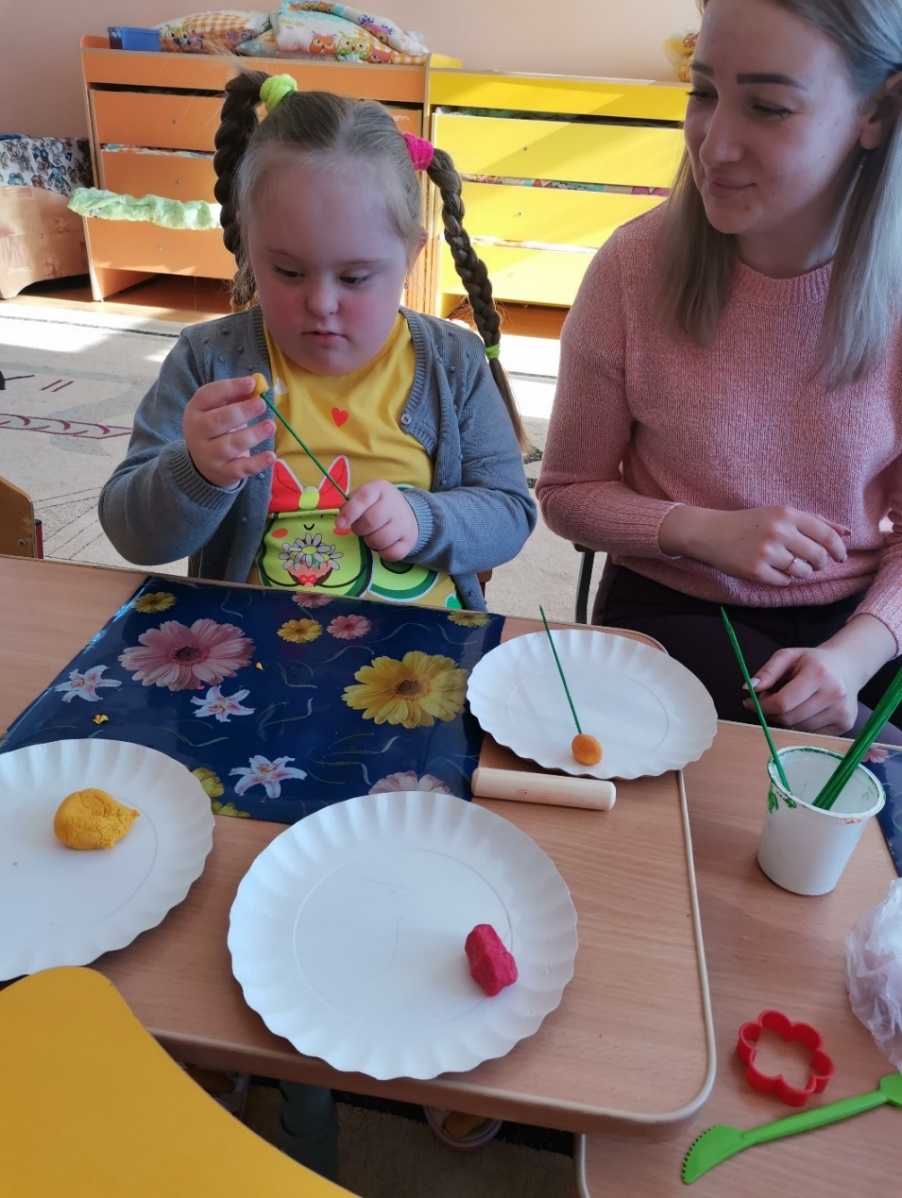 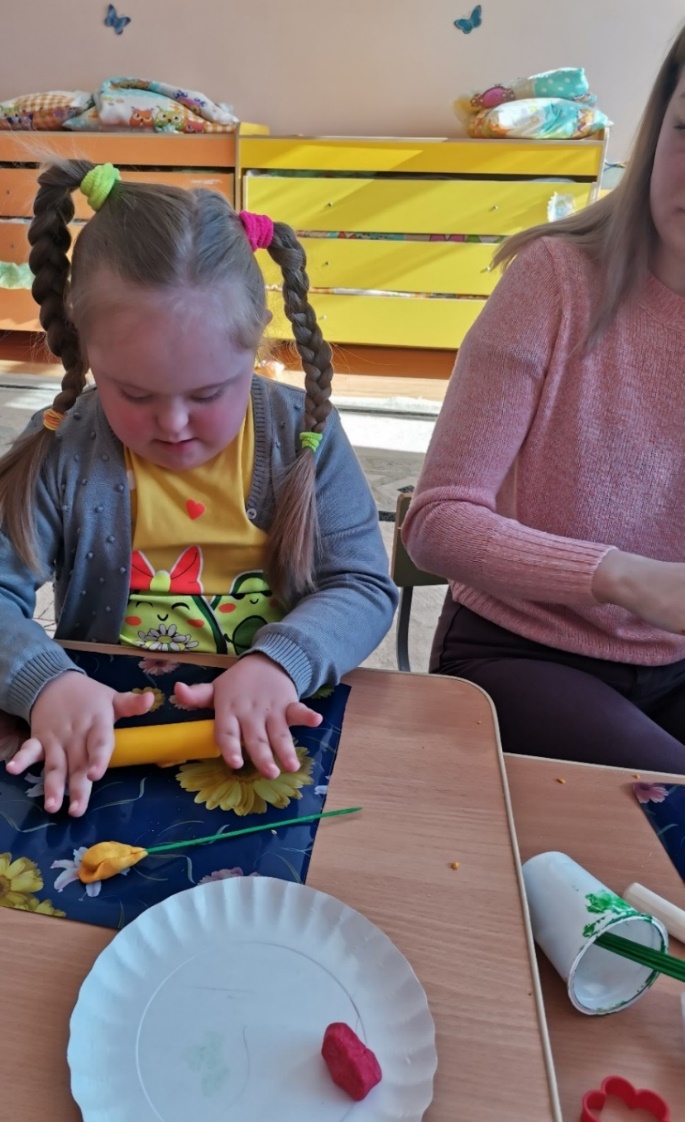 Проект «Цветы для мамы»
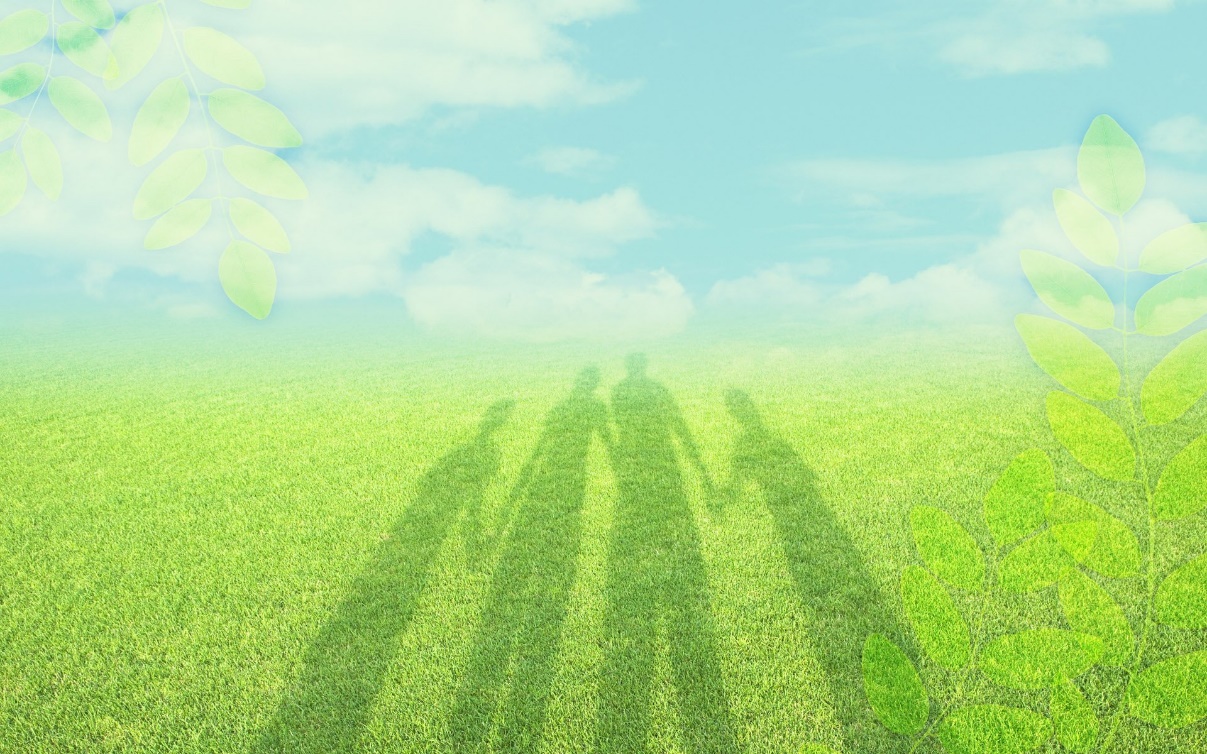 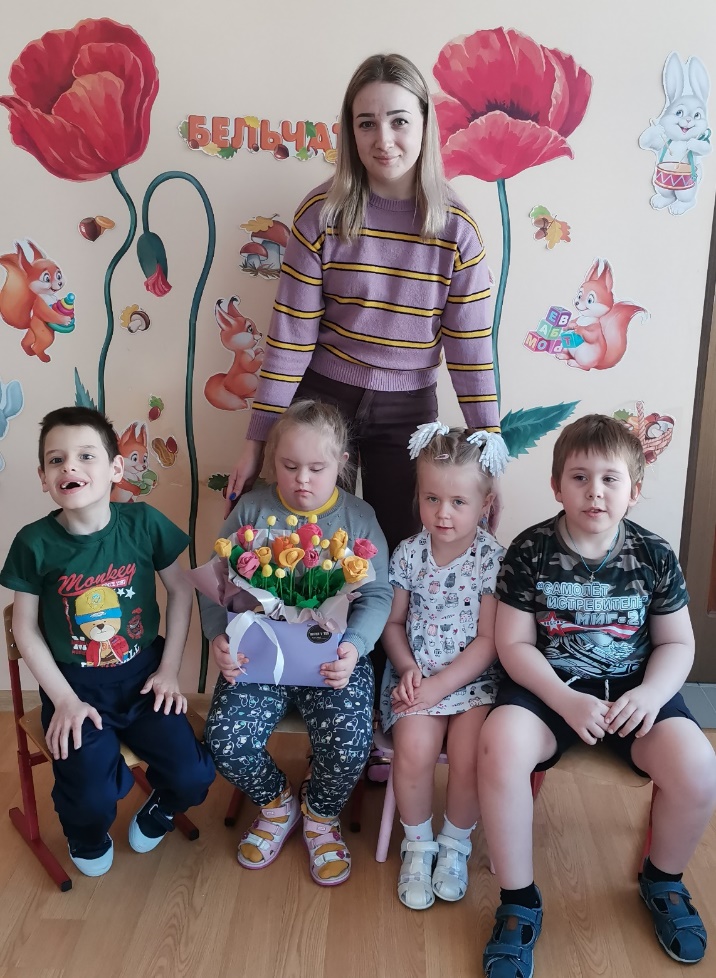 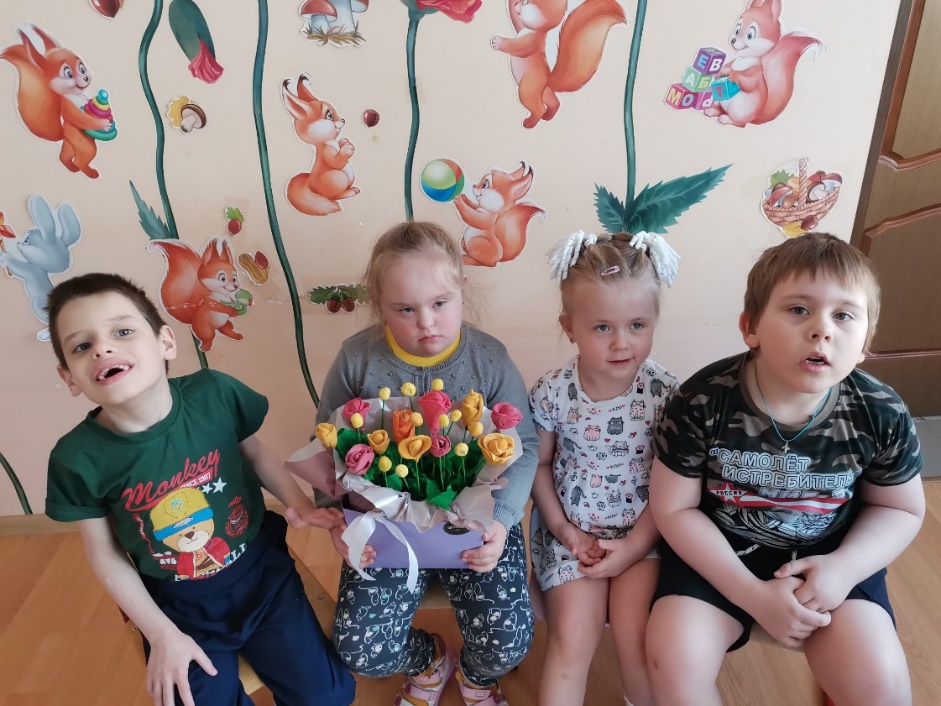 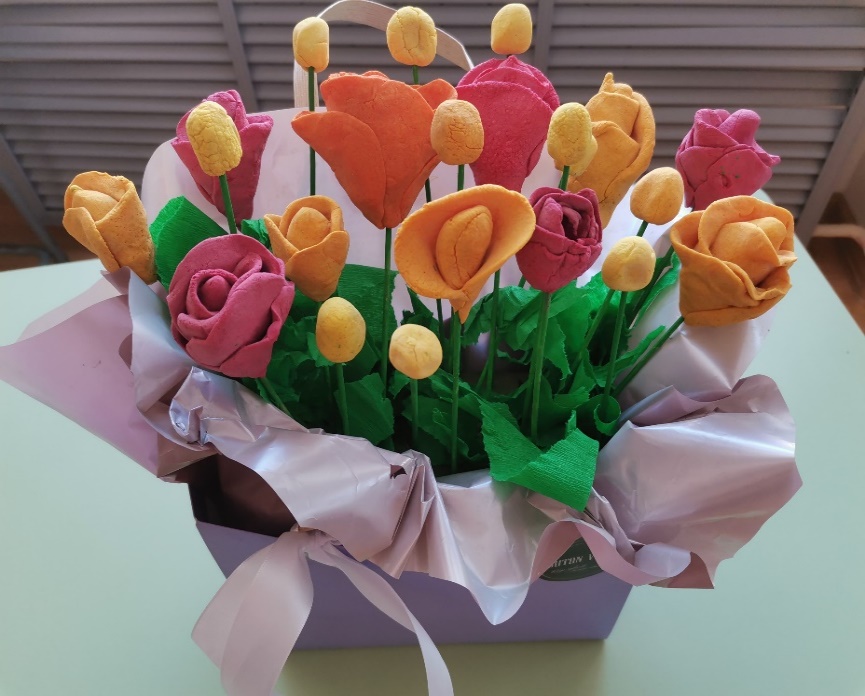 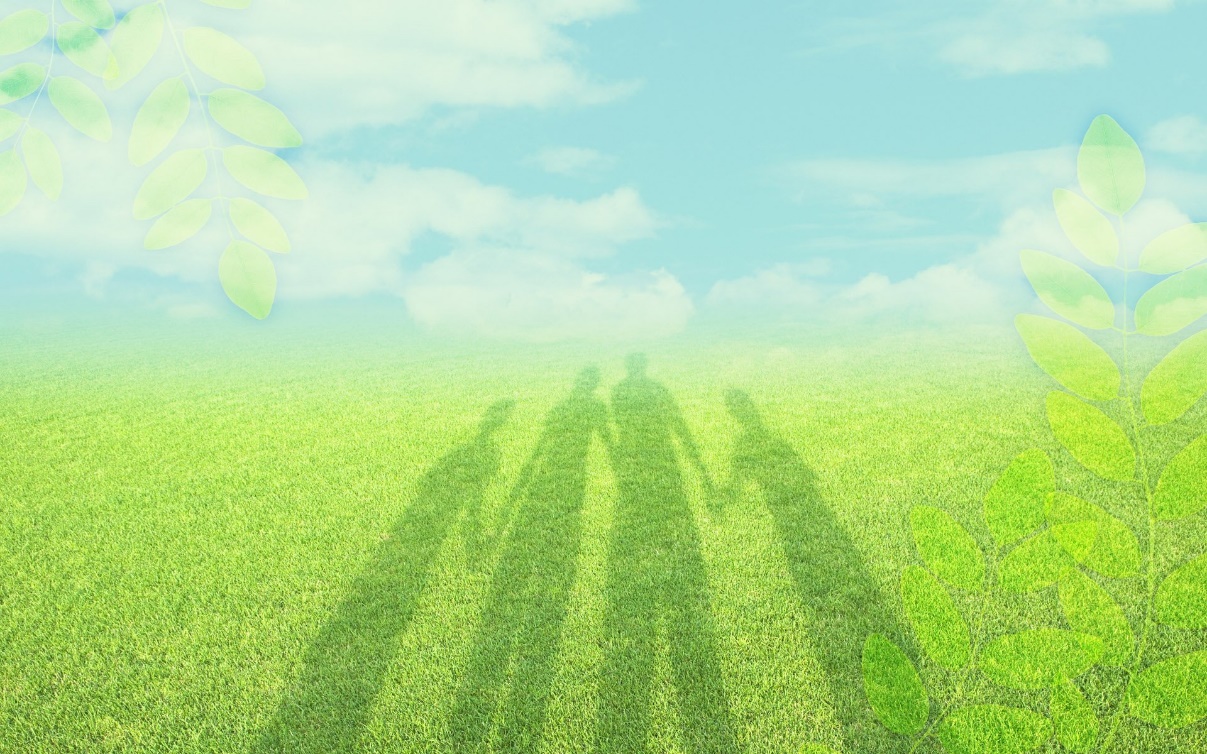 Спасибо за внимание!